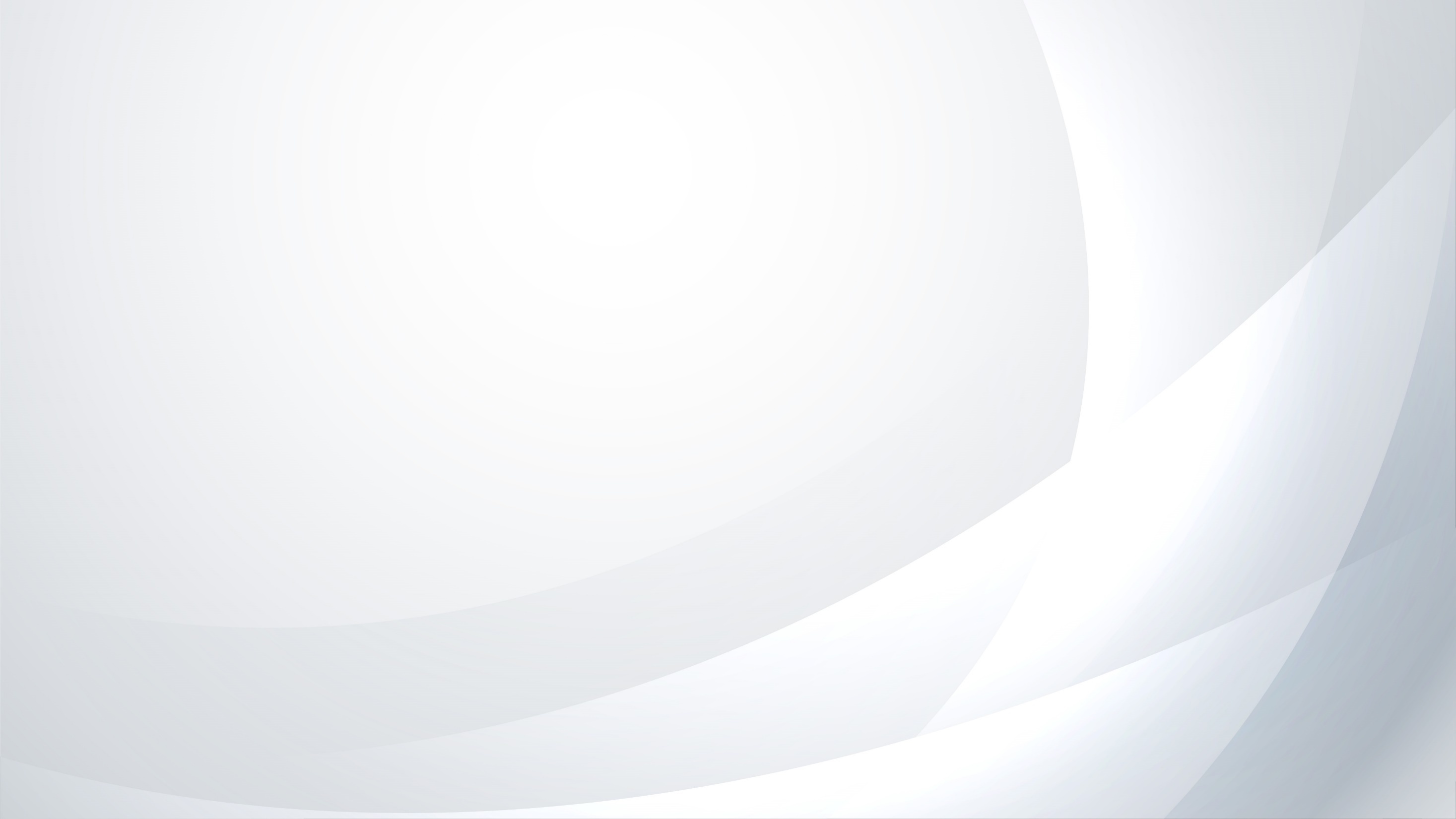 «Единое образовательное пространство: не для школы, для жизни учимся?»
ЧИГАНОВА ЕЛЕНА АНАТОЛЬЕВНА | РЕКТОР КК ИПК
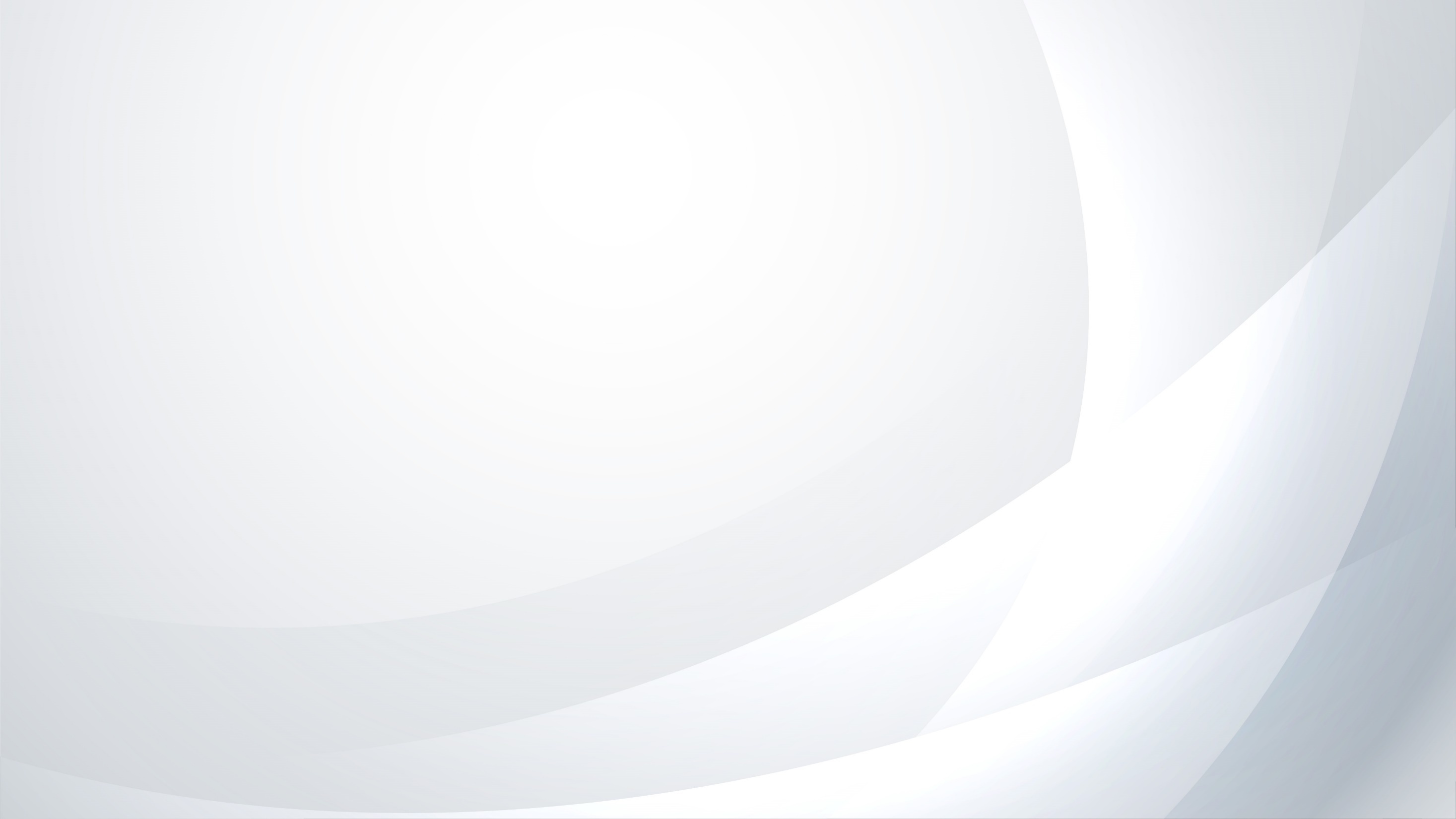 «ЕДИНОЕ ОБРАЗОВАТЕЛЬНОЕ ПРОСТРАНСТВО: 
НЕ ДЛЯ ШКОЛЫ, ДЛЯ ЖИЗНИ УЧИМСЯ?»
Кирсти Лонка
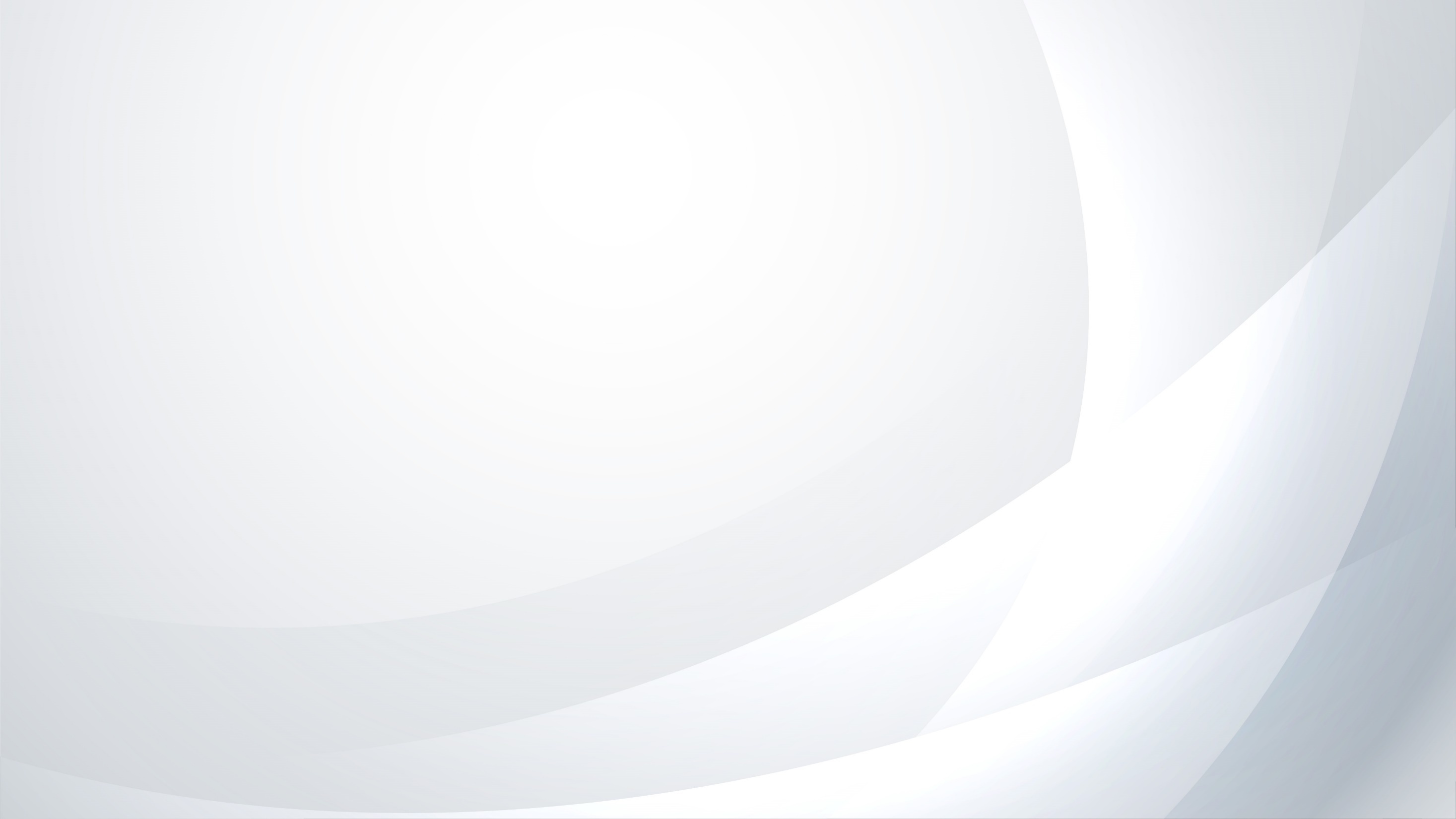 СТРУКТУРА ДОКЛАДА
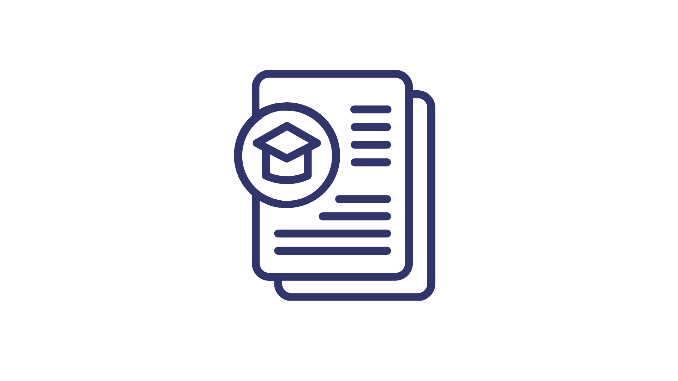 КАЧЕСТВО
РИСКИ
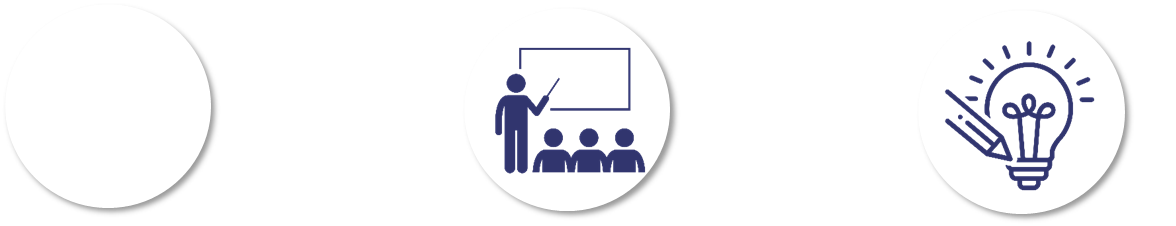 ПРЕДЛОЖЕНИЯ
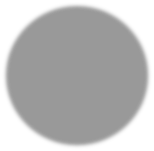 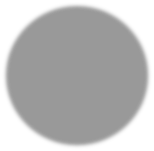 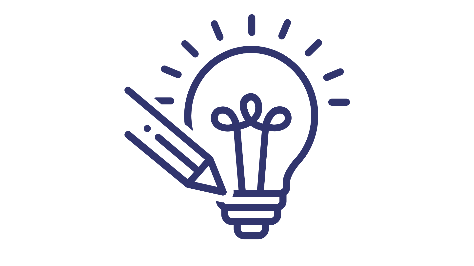 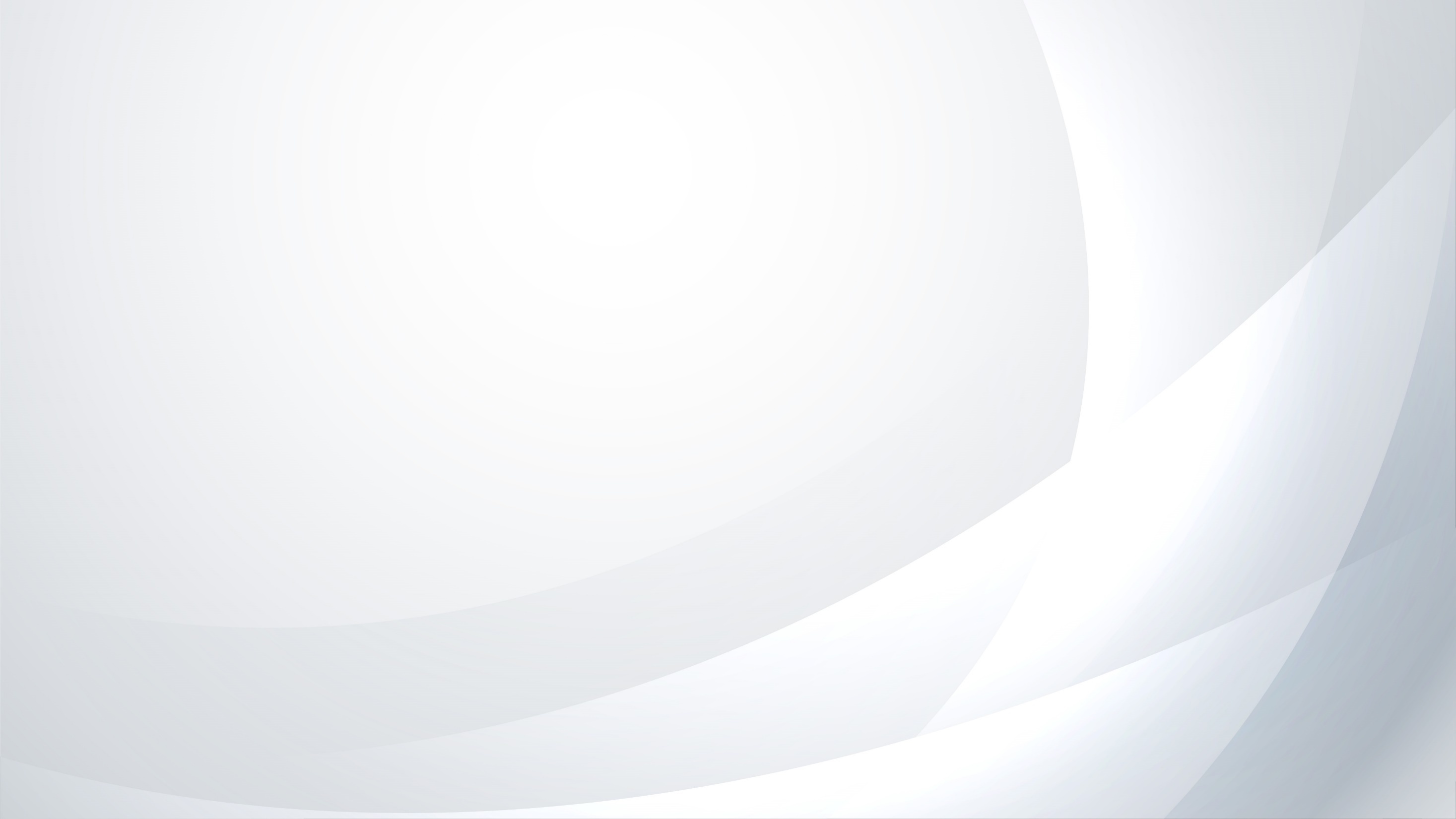 ПРИНЦИПЫ ФОРМИРОВАНИЯ «ЯДРА»
2
3
1
ЕДИНЫЕ
ОБЩИЕ  ПОДХОДЫ
ИНВАРИАНТНАЯ  ЧАСТЬ ПОДГОТОВКИ
2
3
ПРОФЕССИОНАЛЬНЫЕ
КОМПЕТЕНЦИИ
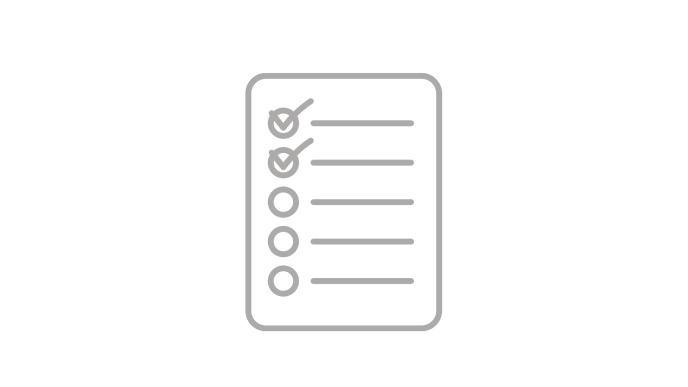 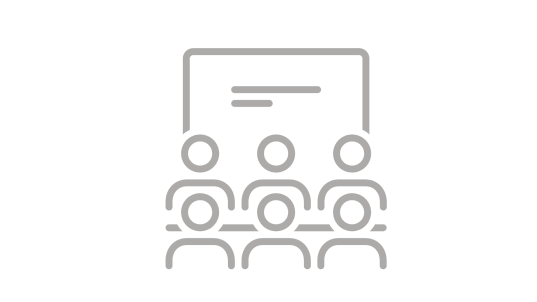 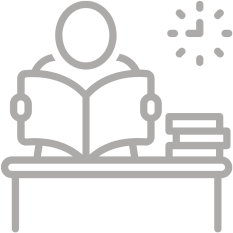 к содержанию (модельные программы
дисциплин, практик)
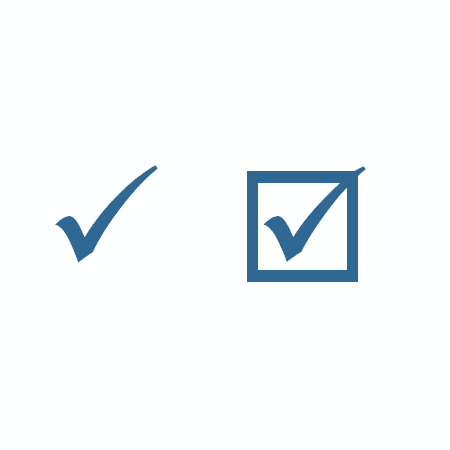 соответствие ФГОС общего
образования 

соответствие  программ  школьных предметов

ориентация на новые учебники
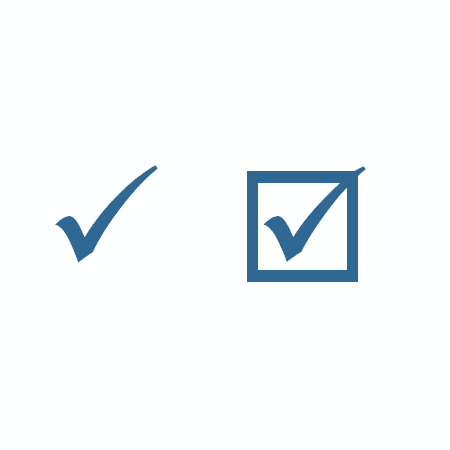 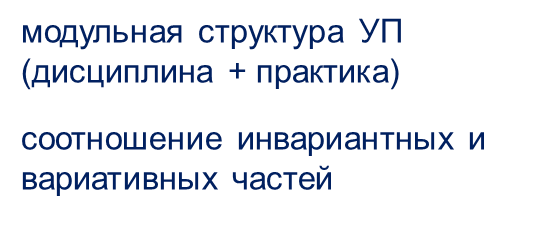 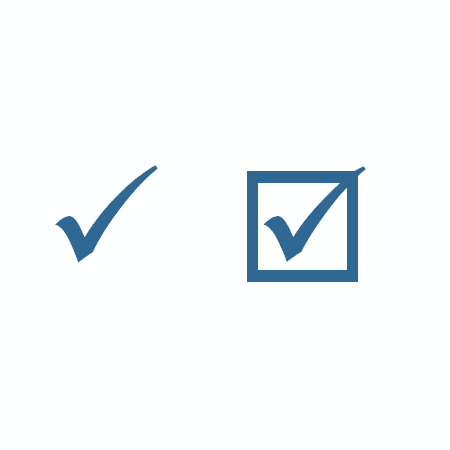 к результатам (дескрипторы УК и ОПК,  формулировка ПК + дескрипторы)
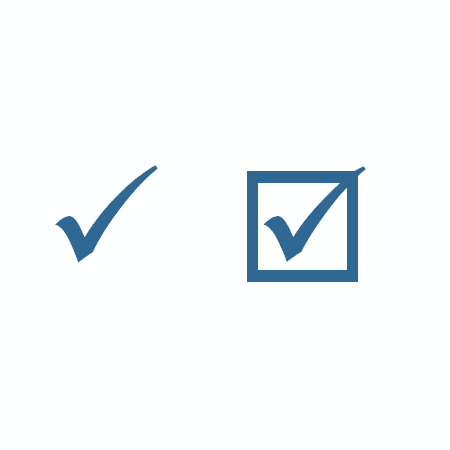 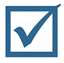 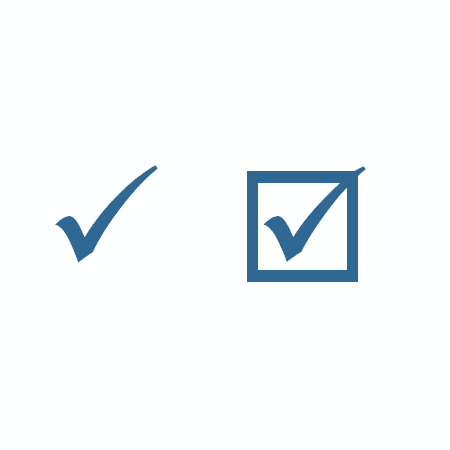 к условиям реализации  (преимущественно кадровые, МТО)
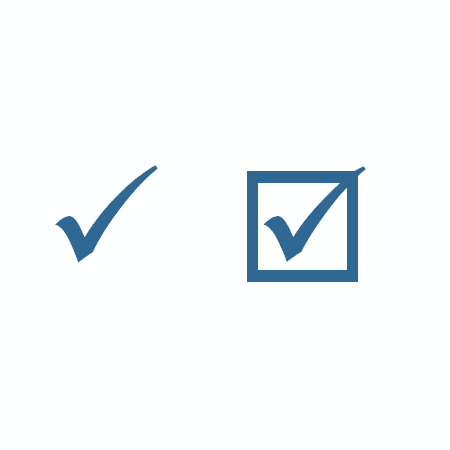 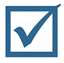 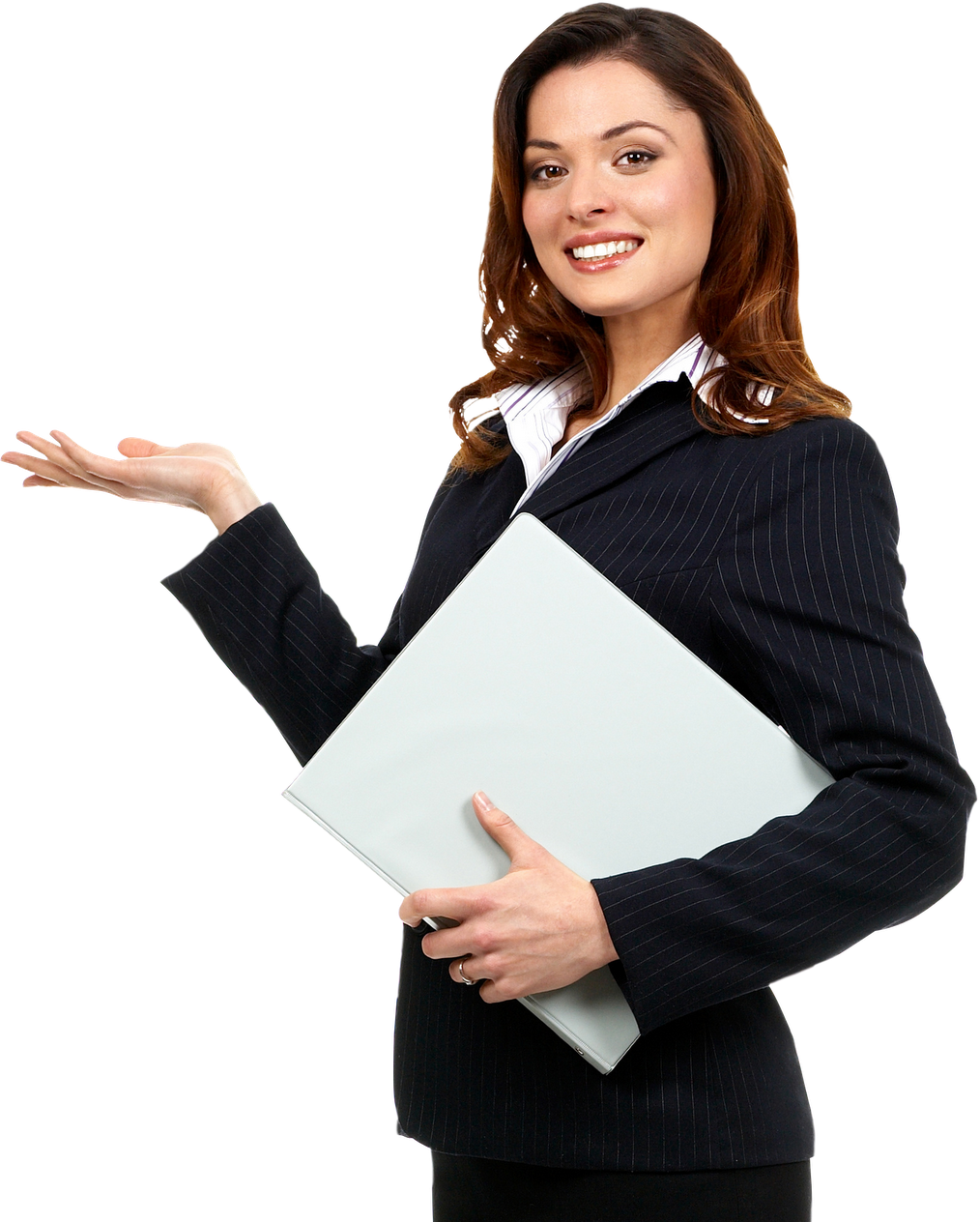 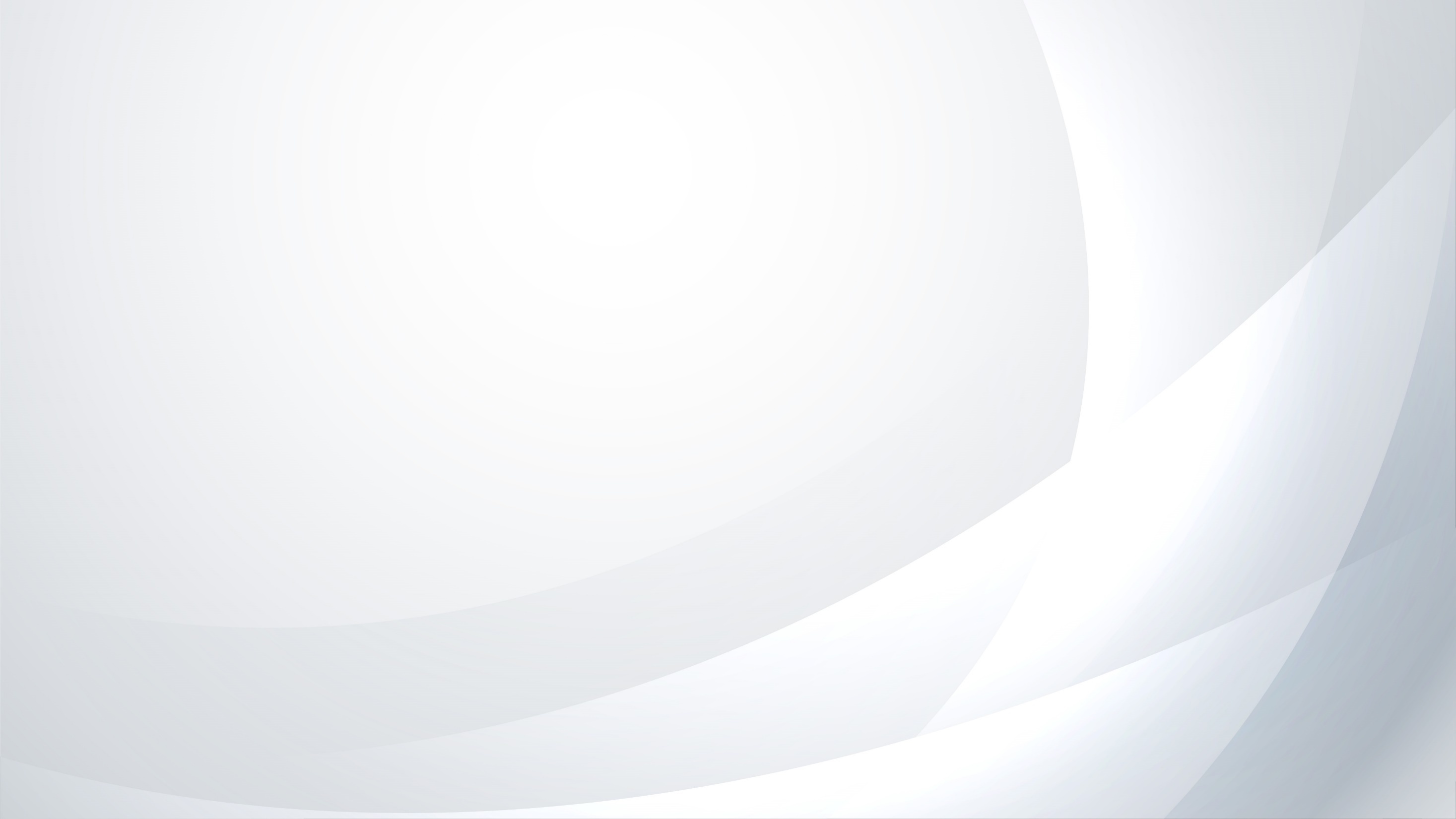 ВОЗМОЖНО ЛИ СУЩЕСТВУЮЩЕЙ 
ШКОЛЕ СПРАВИТЬСЯ С ВЫЗОВАМИ
И ПРОБЛЕМАМИ?
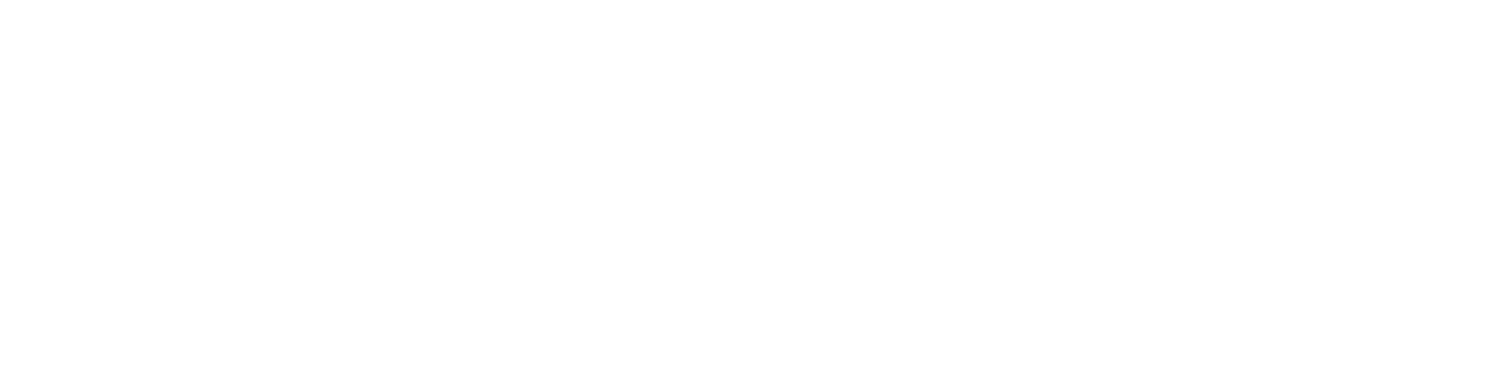 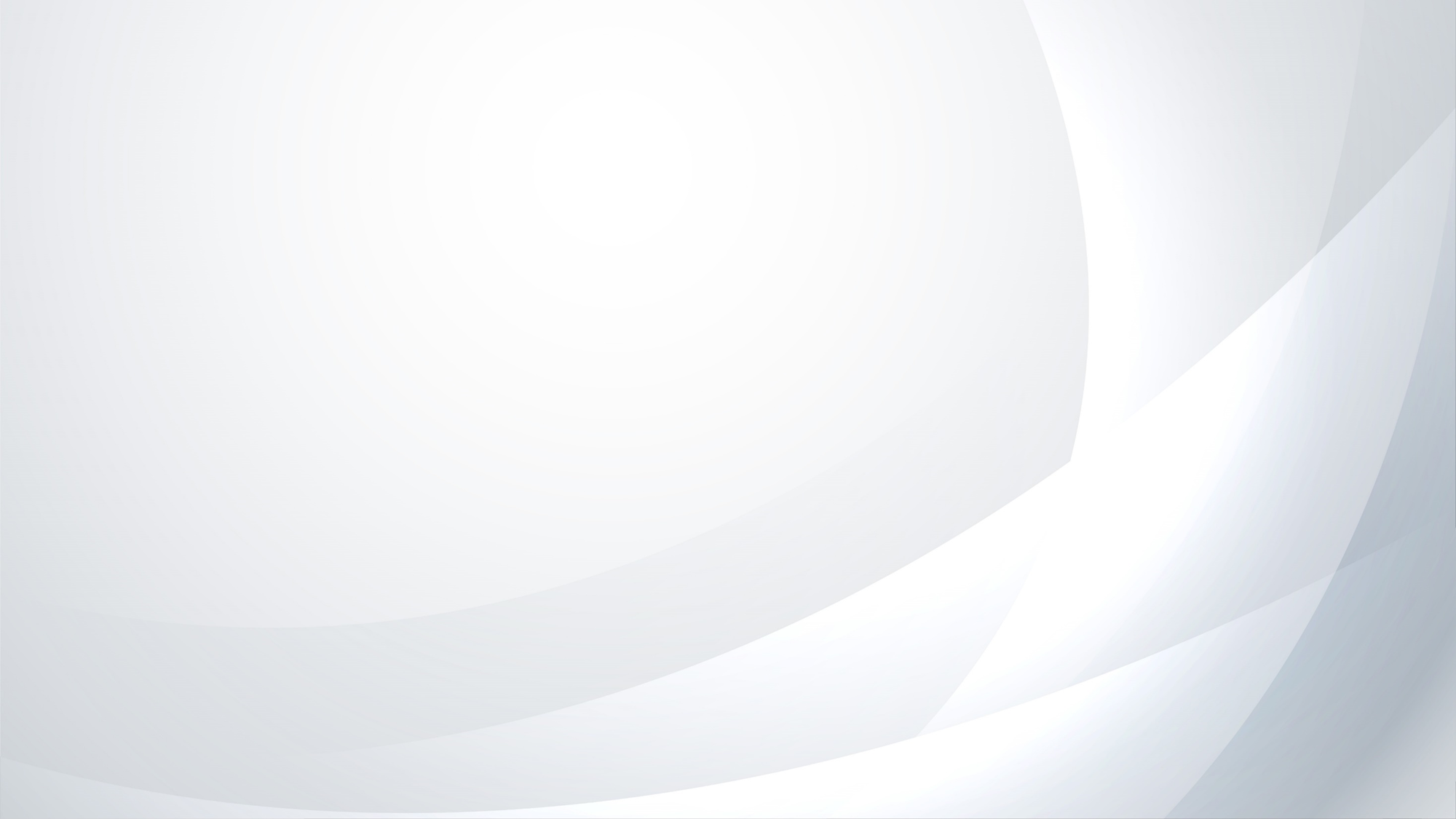 ЧЕМУ УЧИТЬ И КАК УЧИТЬ?
Мы не можем научить креативности, предоставляя стандартные задачи 
Мы не можем научить эмпатии, избавляясь от эмоций в образовательном процессе 
Мы не можем развивать медиаграмотность, «информационную гигиену», не допуская цифровых технологий 
Мы не можем обучить сотрудничеству и совместной работе, обращаясь к каждому индивидуально и ставя в условия конкуренции друг с другом
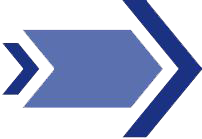 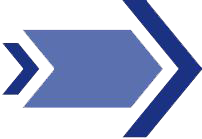 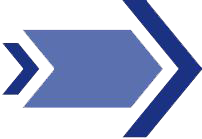 Революция на АКСИОЛОГИЧЕСКОМ уровне – 
ценно благополучие каждого школьника…
Революция на ДИДАКТИЧЕСКОМ  УРОВНЕ – 
смена технологического уклада в образовании
Революция УПРАВЛЕНЧЕСКАЯ – содержательное лидерство, смысл существования сообщества
Павел Лукша, 
Профессор практики МШУ Сколково
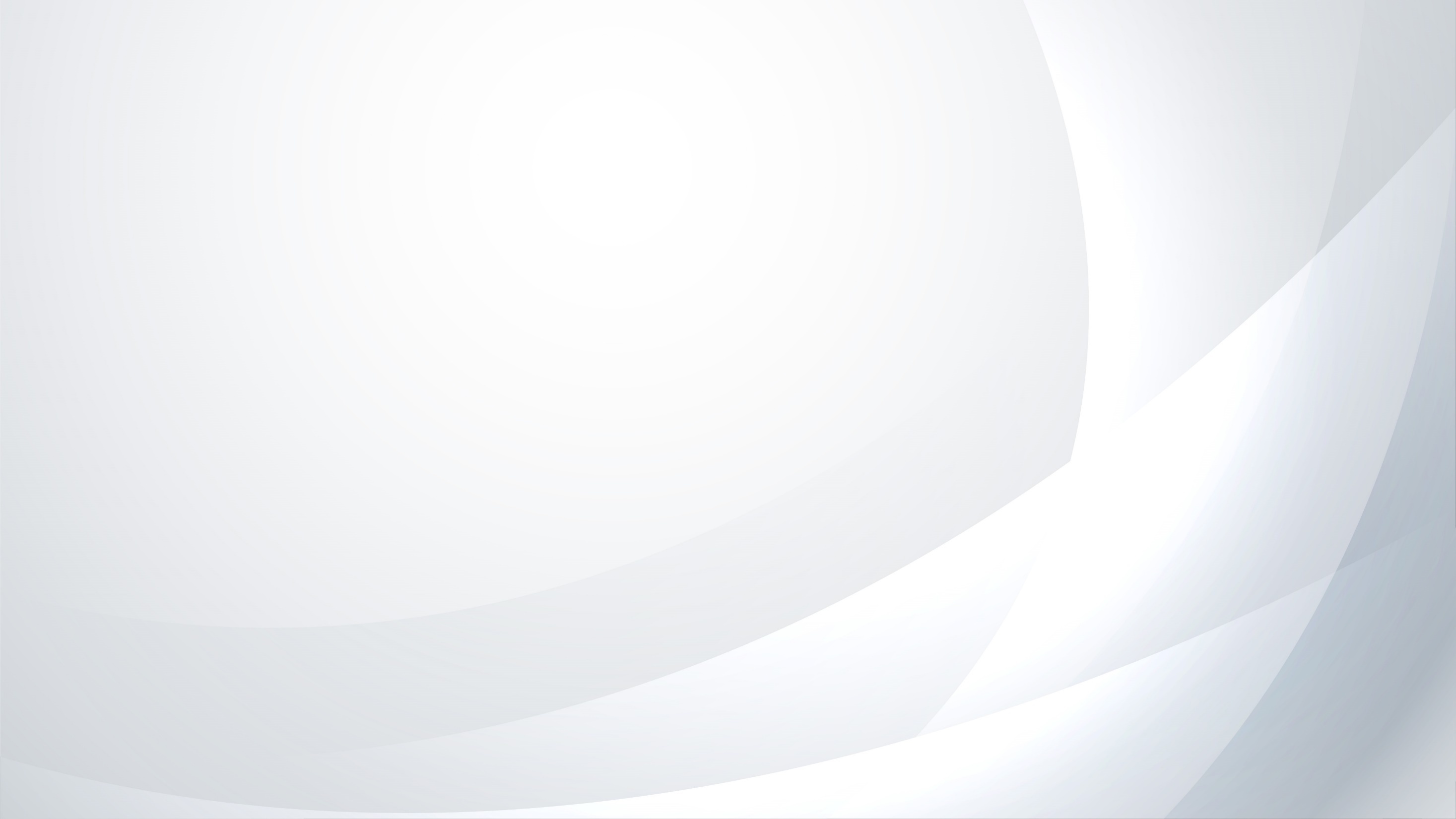 ИССЛЕДОВАНИЕ ДУХОВНО-НРАВСТВЕННЫХ ОРИЕНТИРОВ УЧАЩИХСЯ СТАРШИХ КЛАССОВ КРАСНОЯРСКОГО КРАЯ
Вопрос о личности, с которой можно брать пример?
Вопросы о предпочитаемых каналах, фильмах, сериалах, мультфильмах:
75%
школьников
25%
школьников
Оставляют вопрос без ответа
Интересуются в основном развлекательным контентом
4,4%
школьников
11%
школьников
Называют фильмы 
отечественного производства
Называют родителей
3,3%
школьников
5,5%
школьников
Называют юмористические шоу с ненормативной лексикой и ограничением 18+
Называют педагогов
Единичные указания на личности отдельных известных артистов, спортсменов
55%
школьников
25%
школьников
Вообще не уделяют данному направлению внимание
Результаты мониторинга учителей в Красноярском крае  за 2022г, ФИОКО
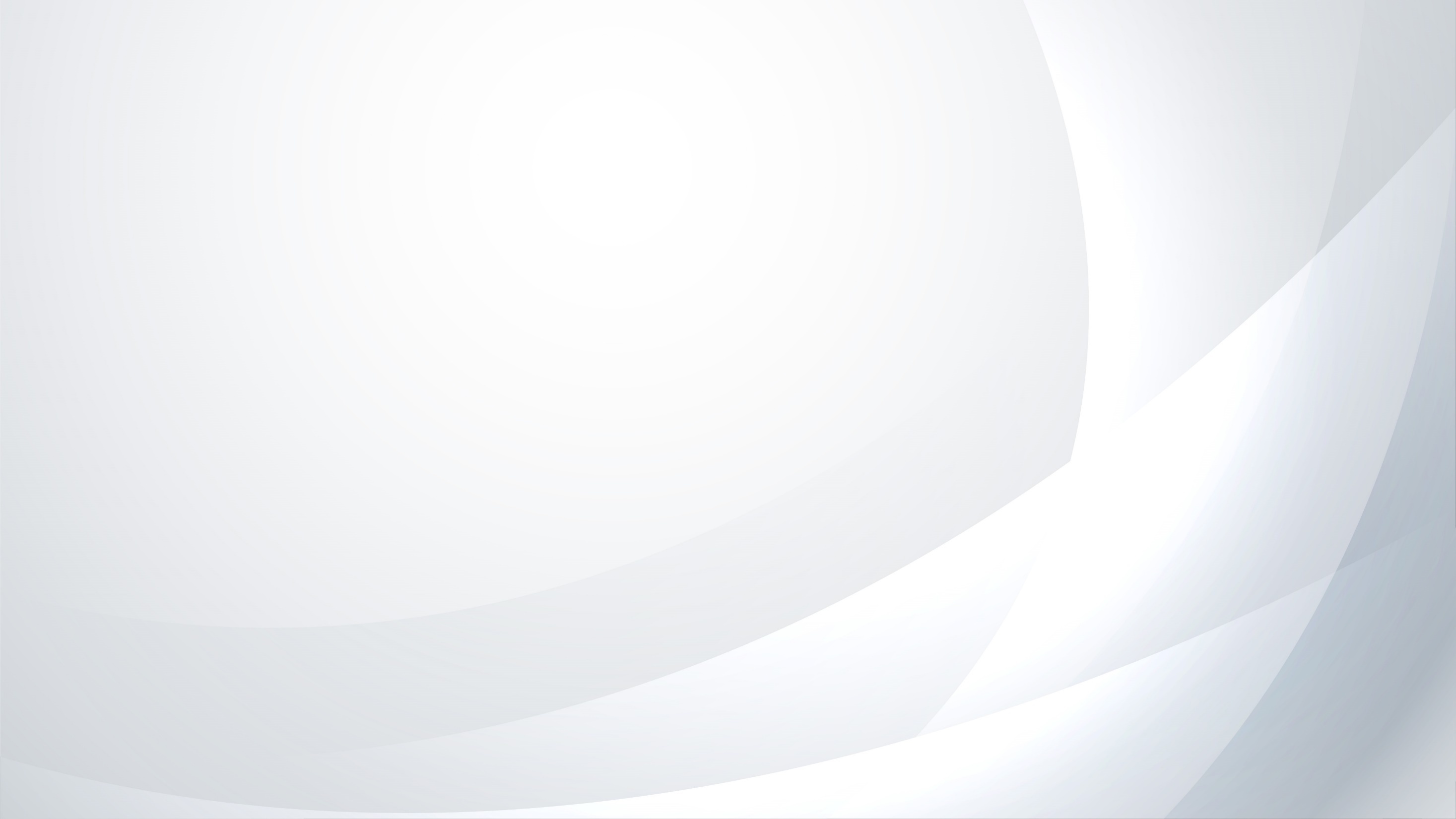 РЕЗУЛЬТАТЫ ИССЛЕДОВАНИЯ ЦЕННОСТНЫХ ОРИЕНТАЦИЙ ДЕТЕЙ И МОЛОДЕЖИ
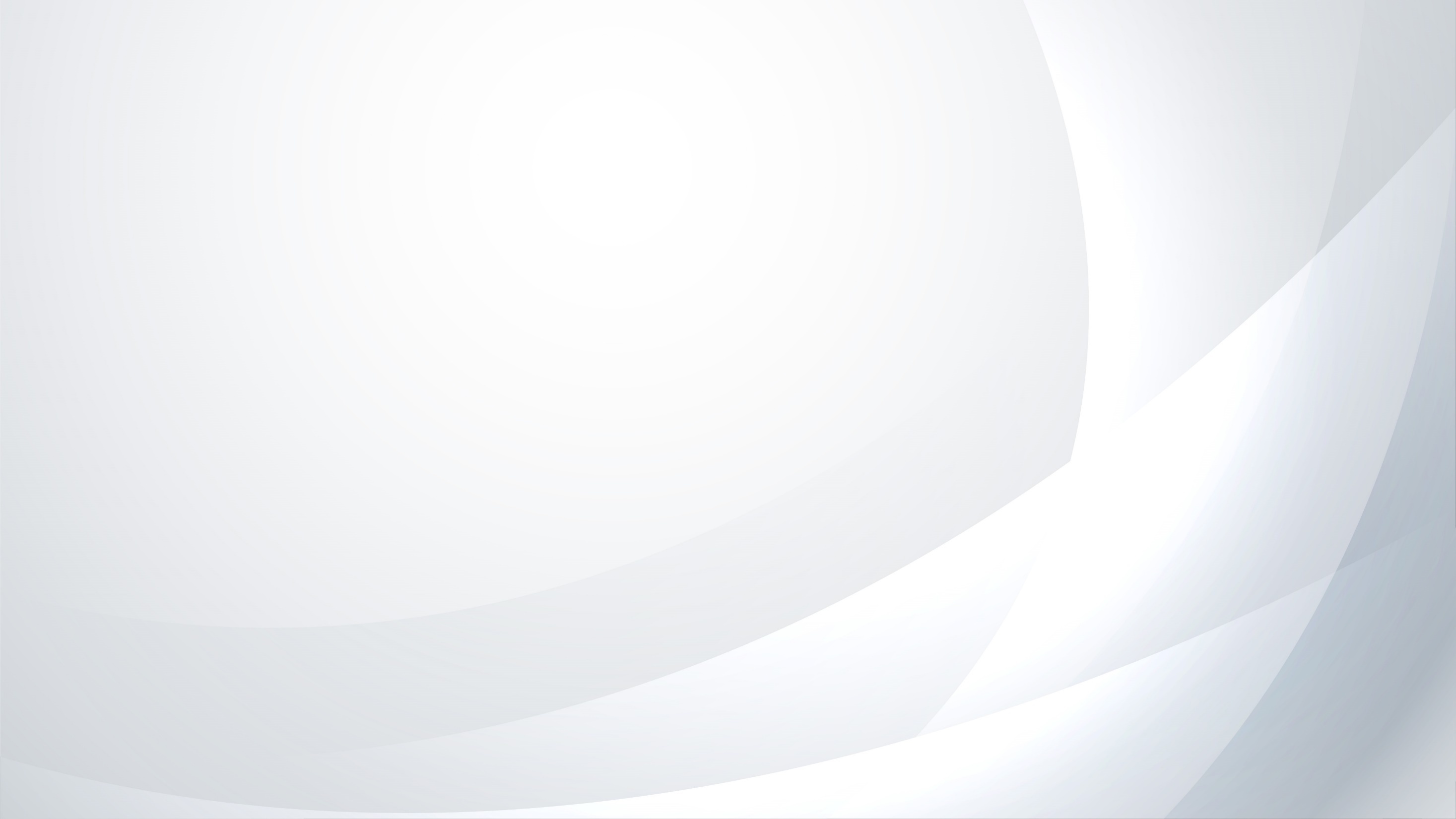 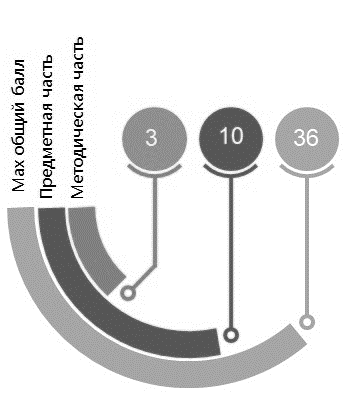 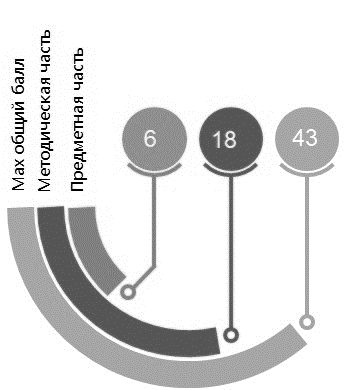 68%
64%
59%
48%
48%
42%
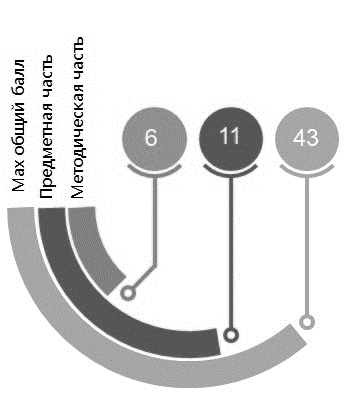 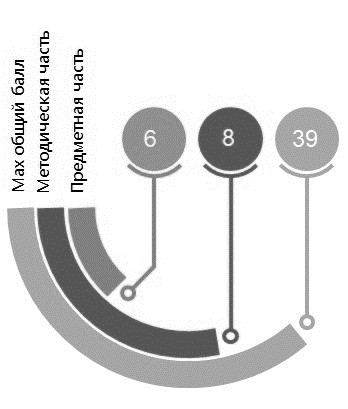 Учителя химии
Учителя математики
НЕ ОБСУЖДАЮТ СВОИ ПРОБЛЕМЫ С РОДИТЕЛЯМИ
НЕ СМОГЛИ НАЗВАТЬЛЮБИМУЮ КНИГУ
НЕ ХОТЯТ БЫТЬНИ НА КОГО ПОХОЖИ
КРАЕВОЙ ПЕДАГОГИЧЕСКИЙ СОВЕТ 2022 | «УЧИТЕЛЬ»
2022 год
2021 год
Учителя русского языка
Учителя обществознания
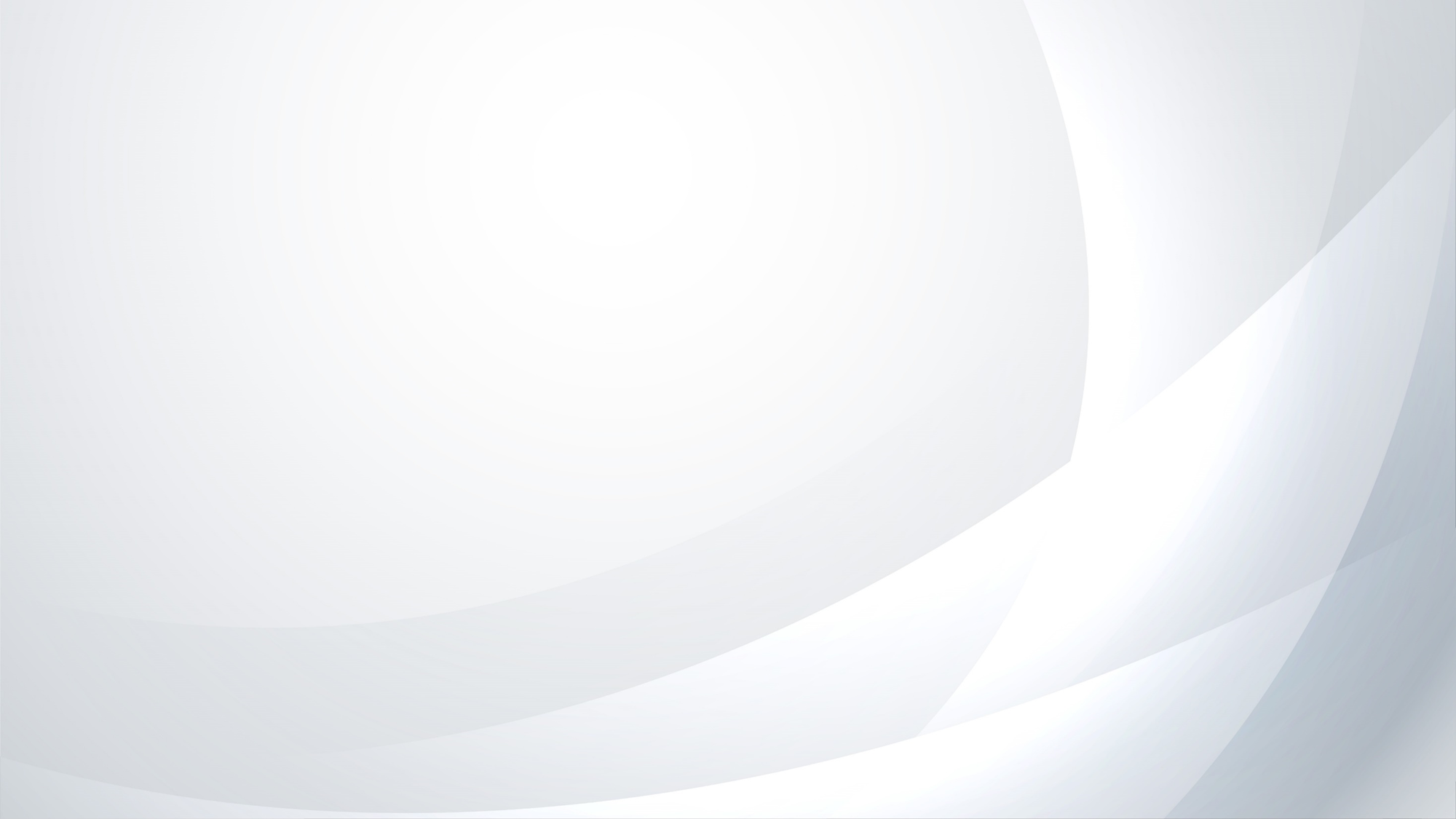 МЕТОДИЧЕСКИЕ ДЕФИЦИТЫ
Сформулируйте принципы подбора материала для урока по теме для классов с разным уровнем подготовки по предмету
Приведите два решения уравнения: одно для каждого ученика, а другое - только для хорошо подготовленного
Перечислите три темы, опишите три задания для формирования предметного умения
В представленном решении укажите все ошибки, объясните, в чем они состоят, и предложите способы их предупреждения
30%
25%
14%
13%
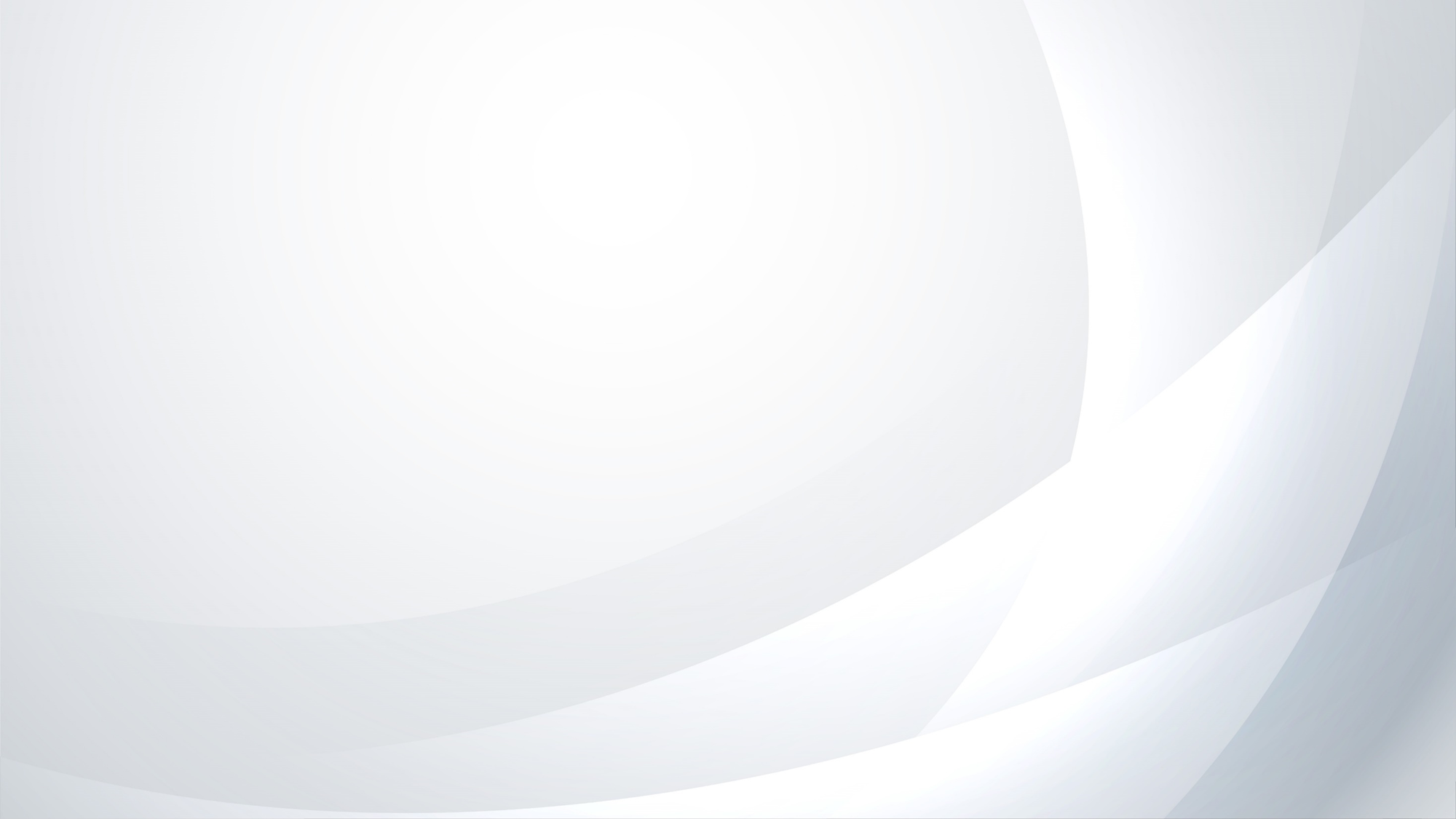 ЗНАНИЕВЫЕ  ДЕФИЦИТЫ
Решите простую  задачу по теории вероятности
Найдите ошибку в решении задачи и решите задачу другим способом 
(не различают запись в другом виде от способа, либо вообще затрудняются)
Решение составных задач на проценты
Решение составных задач с помощью графа
27%
20%
32%
37%
Восстановите решение, которое привело к неправильному ответу
18%
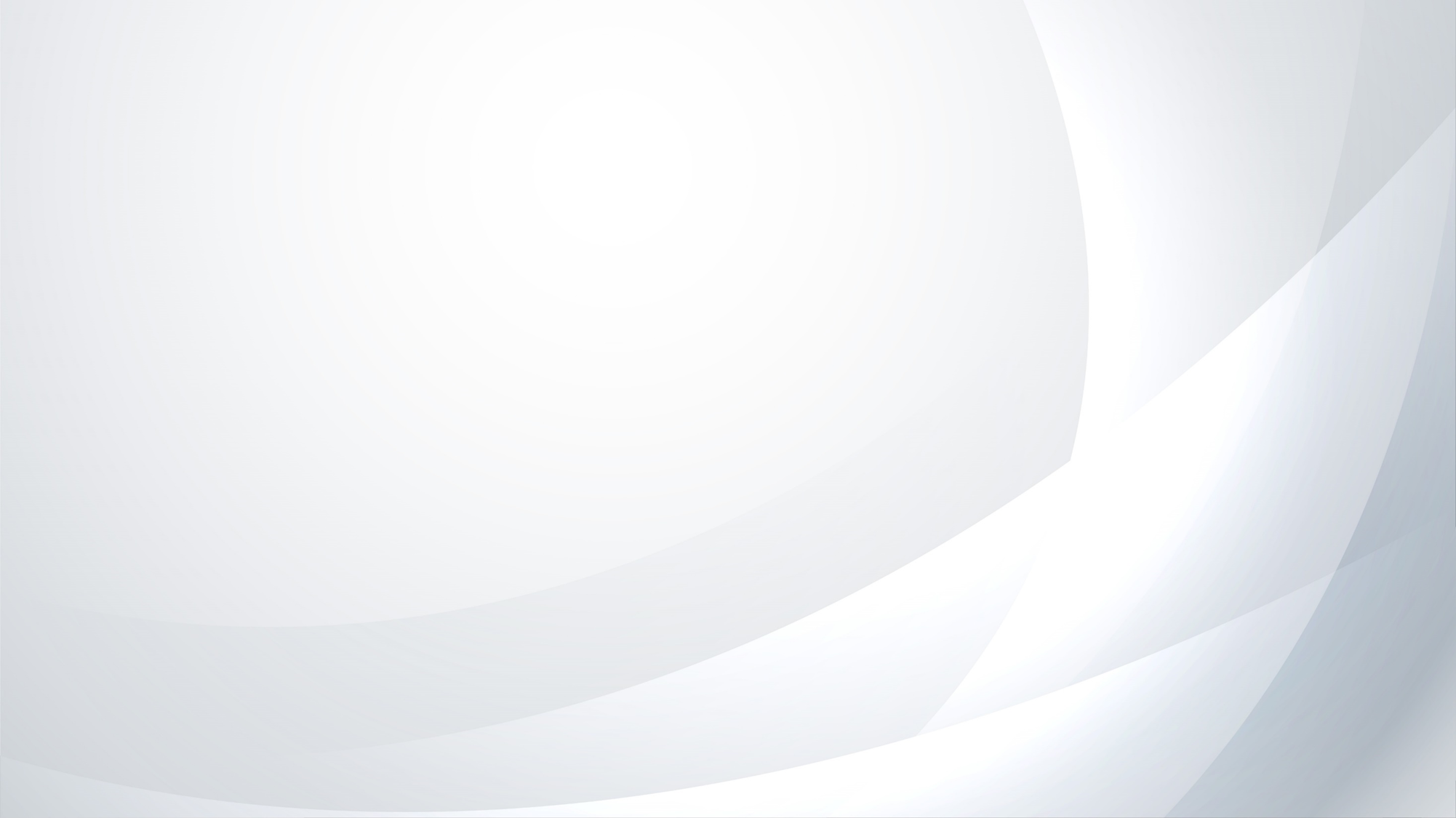 МЕТОДИЧЕСКИЕ ДЕФИЦИТЫ (ОЦЕНИВАНИЕ)
Проанализируйте полученные результаты ВПР 6 кл. 
Выявите умения, наименее успешно освоенные учениками этого класса. Для одного любого из этих умений предложите способ его формирования и развития
Опишите три типа заданий (или приведите три примера заданий), направленных на формирование функциональной грамотности обучающихся при изучении темы «Частота и вероятность»
Оцените приведённое решение в соответствии с критериями оценивания, подтвердите выставленный балл цитатой из критериев и дайте пояснение с опорой на решение задачи учеником
36%
30%
19%
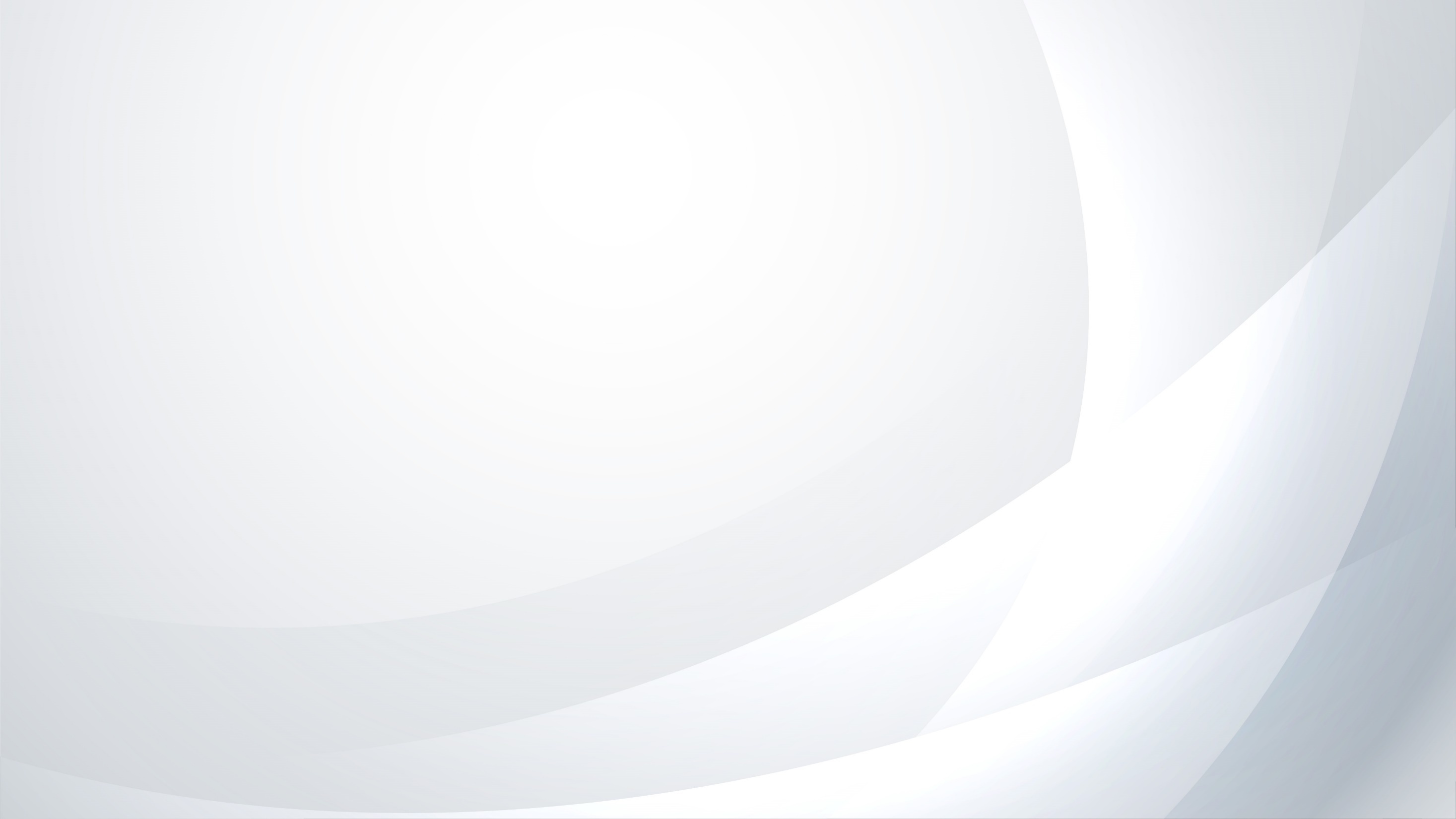 СОДЕРЖАТЕЛЬНЫЕ И МЕТОДИЧЕСКИЕ ДЕФИЦИТЫ УЧИТЕЛЕЙ (ЭКСПЕРТНАЯ ОЦЕНКА)
Учителя не могут объяснить порядок изучения тем в предмете, не владеют предметным содержанием на уровне взаимосвязи изучаемых тем, понятий 
(карта изучения, логистика УП)
Трудности с подбором учебного материала для уроков, выделение главного на уроке с точки зрения содержания предмета и формирования умений.
Неумение выстроить формирование умений в динамике, неумение перевести умения на язык действий
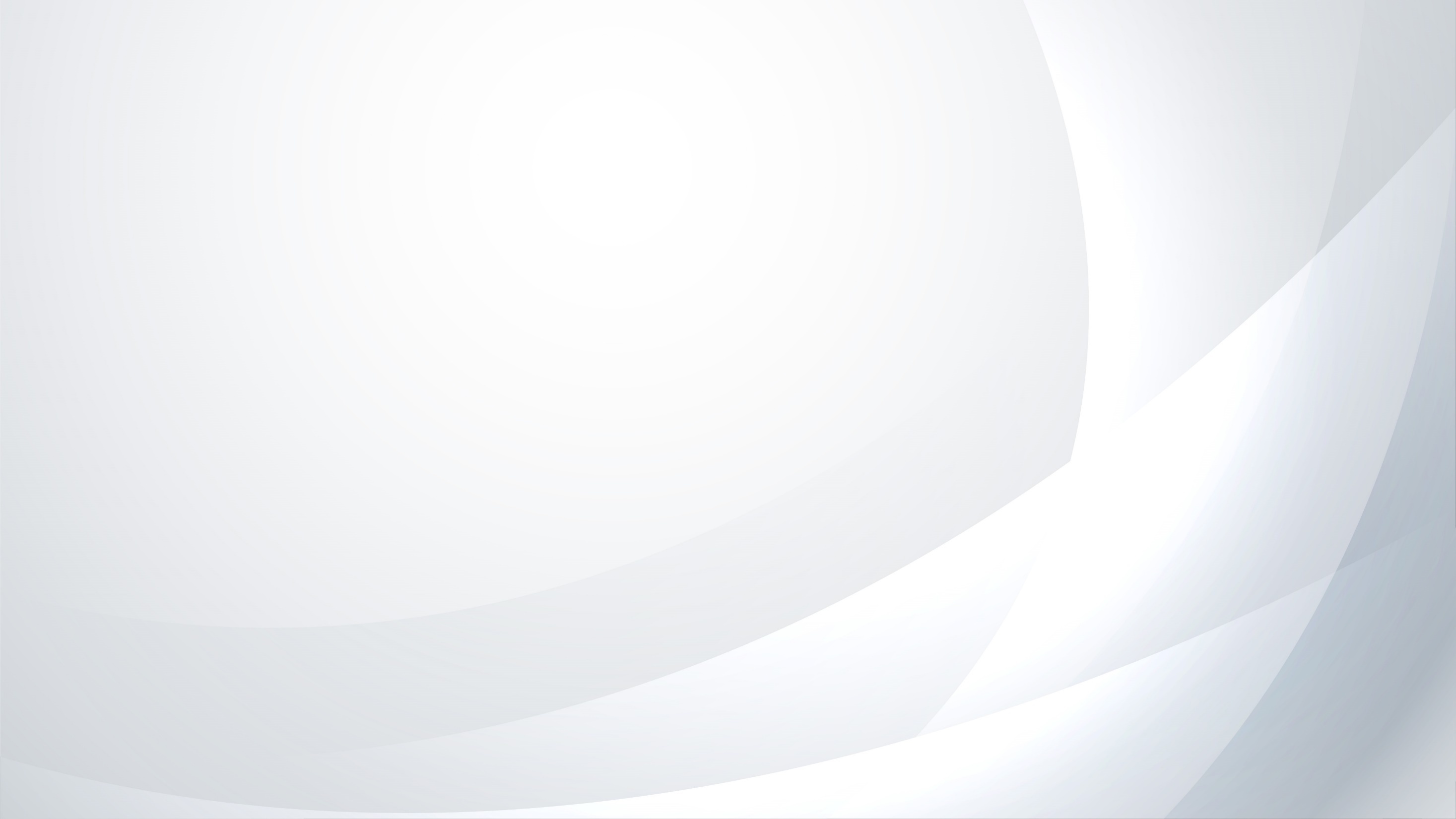 СОДЕРЖАТЕЛЬНЫЕ И МЕТОДИЧЕСКИЕ ДЕФИЦИТЫ УЧИТЕЛЕЙ (ЭКСПЕРТНАЯ ОЦЕНКА)
Преобладают традиционные формы: пересказывают, растолковывают, воспроизводят положения, которые даны в готовом виде в учебниках и методической литературе
Огромной трудностью учителя является освоение «задачного» способа обучения, освоение способов действия с предметным материалом, личный внутренний «прирост» в мышлении каждого ученика
Формулируют цели, связанные с деятельностью учителя (самого себя), деятельностью детей, но не от результата
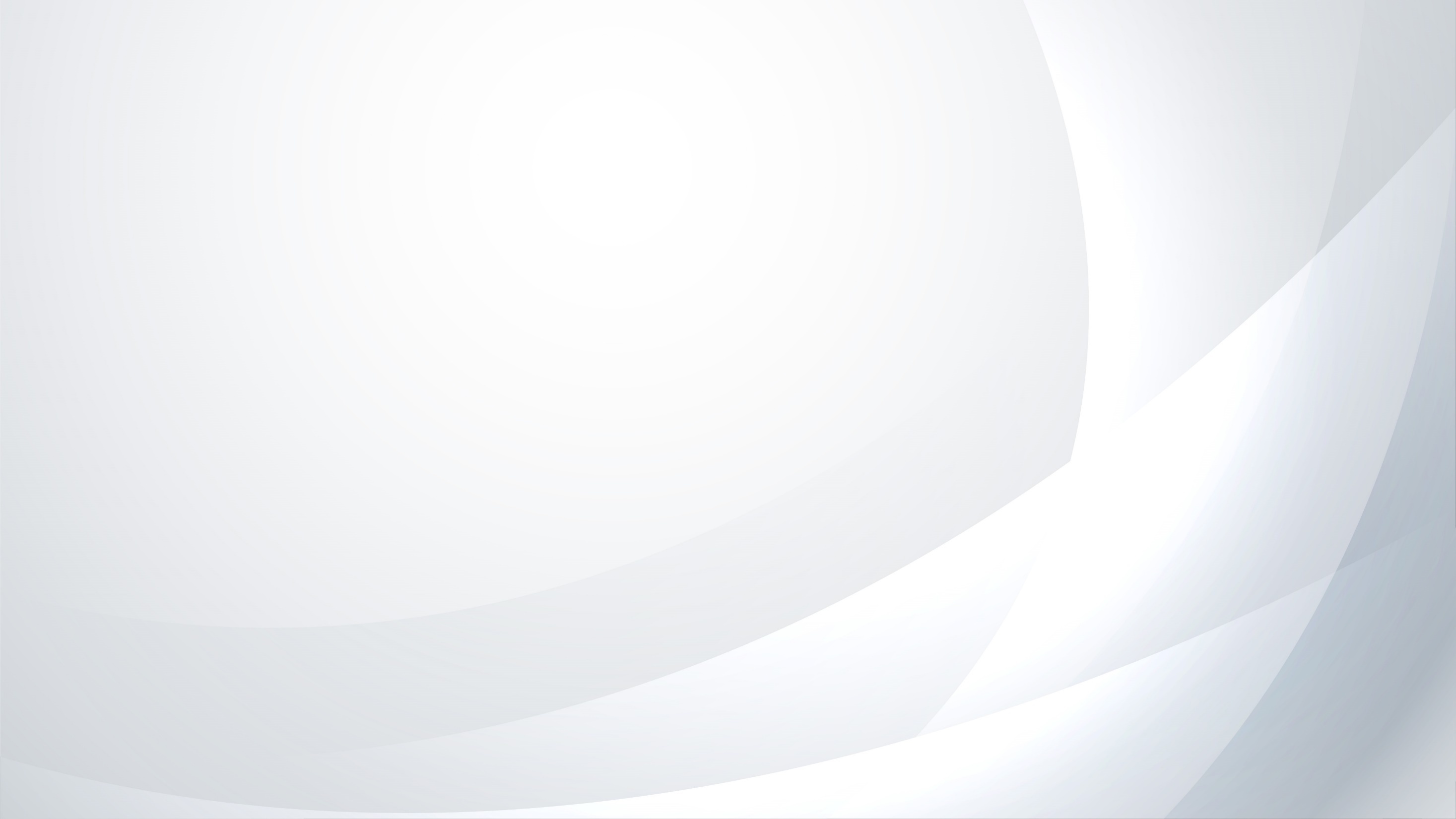 ИОМ – инструмент управления проф. развитием
содержание и сопровождение 
(профессиональная рефлексия)
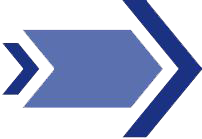 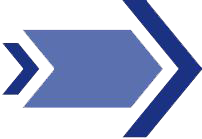 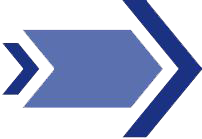 ММС – 141
Зам. рук. ОО – 1716
Педагоги -7007
01 уровень
Более половины ИОМ  посвящены задачам освоения ФГОС / функциональной грамотности
02 уровень
ИОМ по ФГОС / ФГ содержат образовательную задачу 2ого типа «на изменение деятельности»
03 уровень
Создание кластеров на уровне муниципалитета / ОО по типу задач
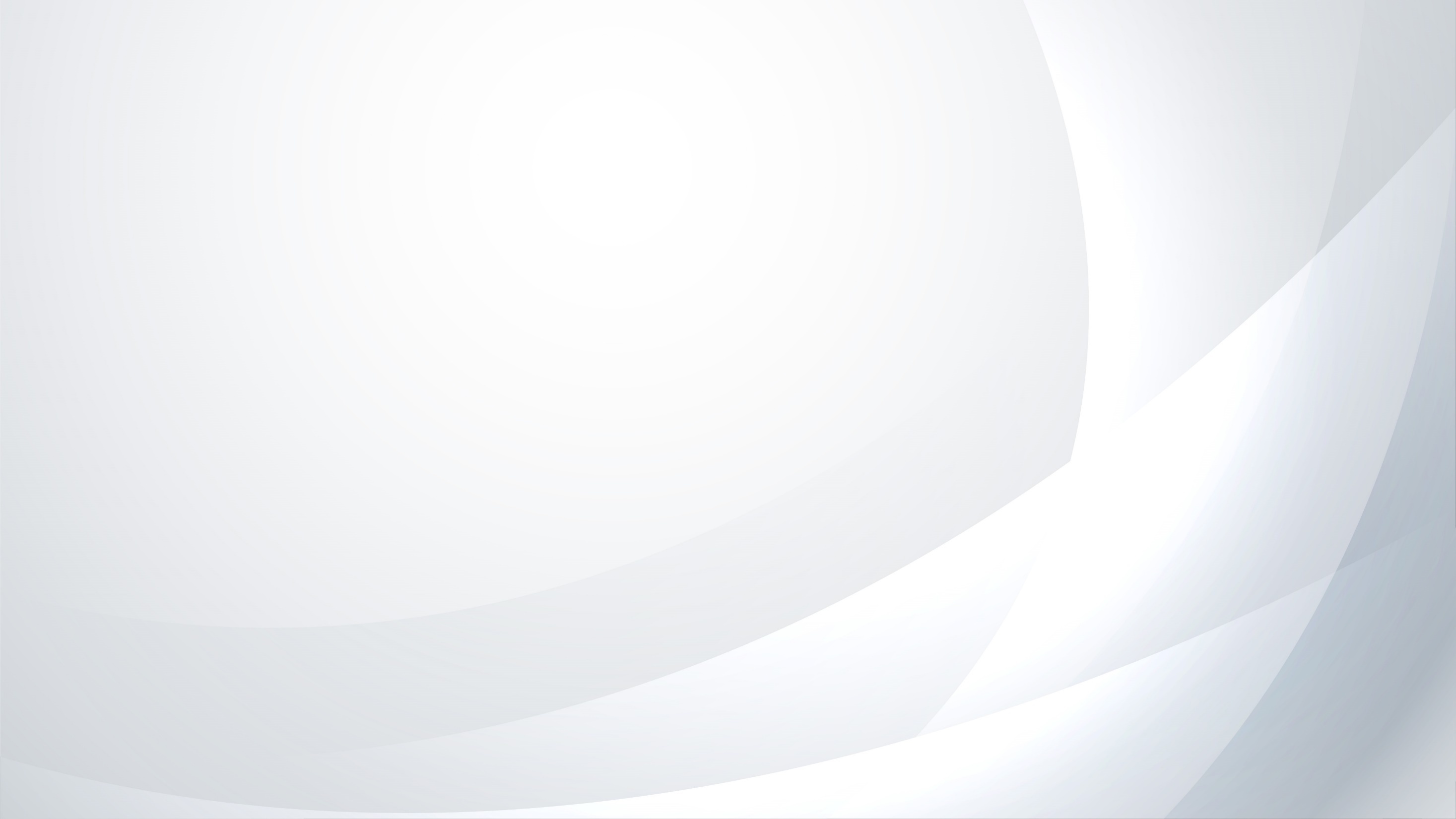 ДЕФИЦИТЫ ПЕДАГОГОВ ПО ИТОГАМ АПРОБАЦИИ МОДЕЛИ КОМПЕТЕНЦИЙ 
«развитие воспитательной компоненты» (Программа взаимодействия)
69,5%
70,8%
70,5%
Применение методов формирования воспитывающей атмосферы в ОО
Понимание способов организации участия родителей в воспитательной деятельности ОО привлечение родителей к участию в реализации программ воспитания
Знание и применение современных методик воспитательной работы,
Знание форм и методов организации деятельности органов детского самоуправления умение организовывать ученическое самоуправление
Применение технологий стимулирования обучающихся к самореализации, поддержки социальных инициатив
68,4%
65,3%
«РАЗВИТИЕ И РАСПРОСТРАНЕНИЕ ОПЫТА ФОРМИРОВАНИЯ ЦИФРОВЫХ НАВЫКОВ»  («Программа взаимодействия…» )
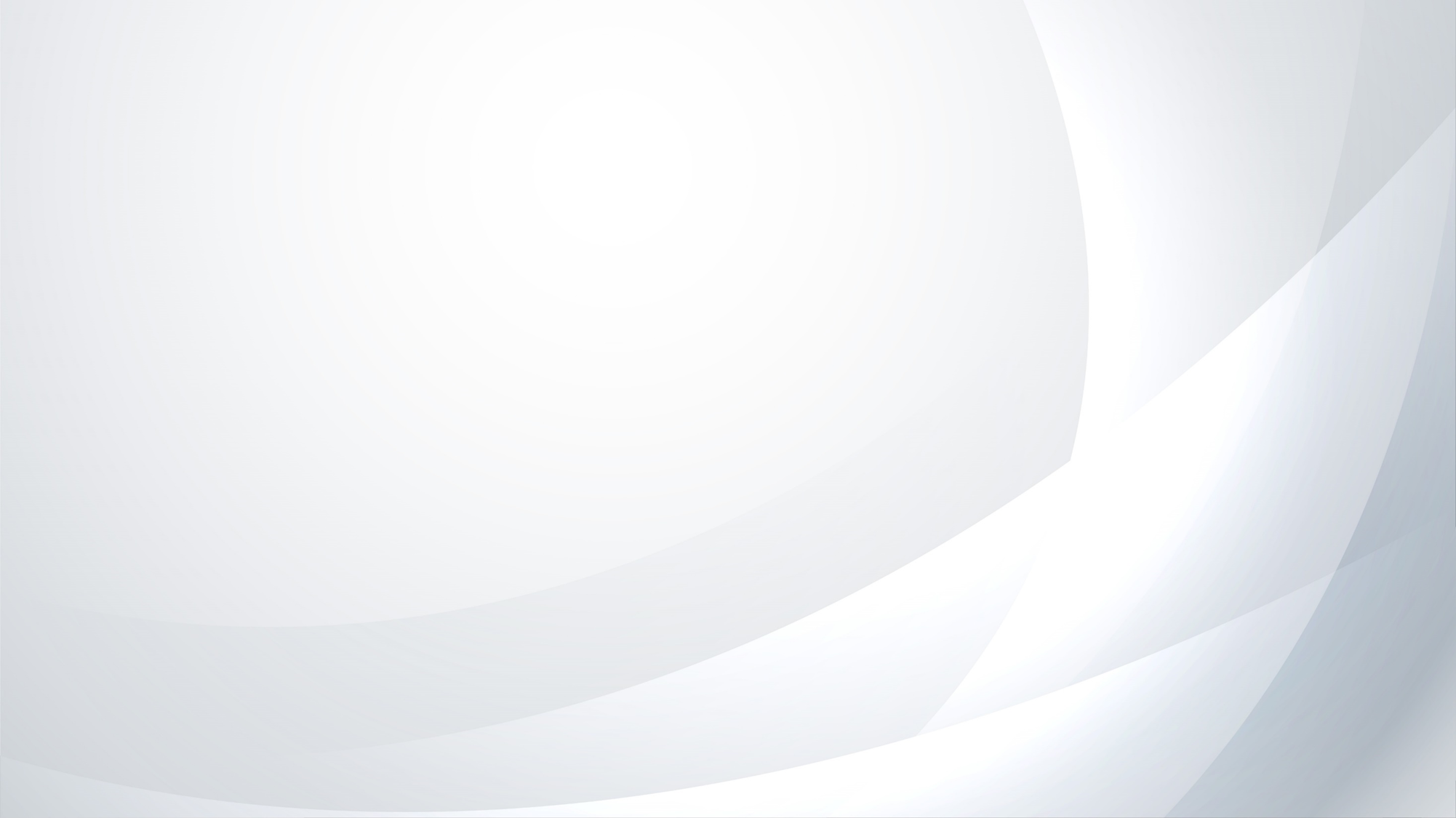 01
Факт 
Прецедентная практика – 5 школ Красноярского края в топе
Цифровые 
технологии
Цифровые 
 инструменты
 образования
02
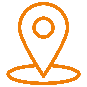 Цифровое 
поведение
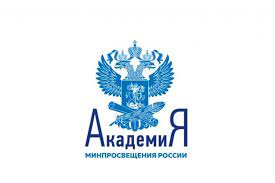 07
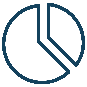 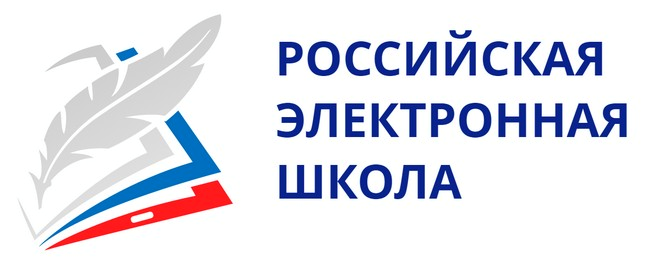 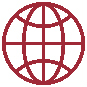 ВЫЗОВЫ
03
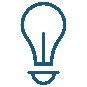 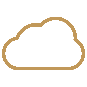 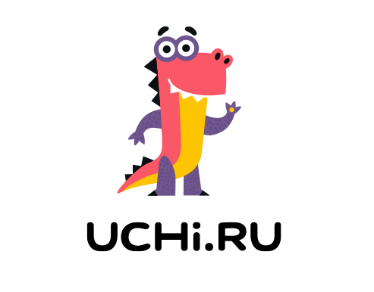 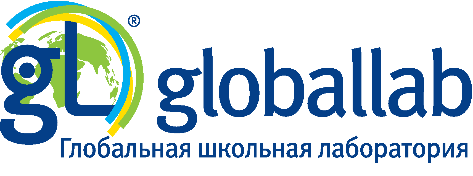 Видео 
технологии
Цифровой 
контент
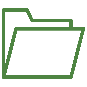 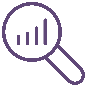 06
Цифровая 
коммуникация
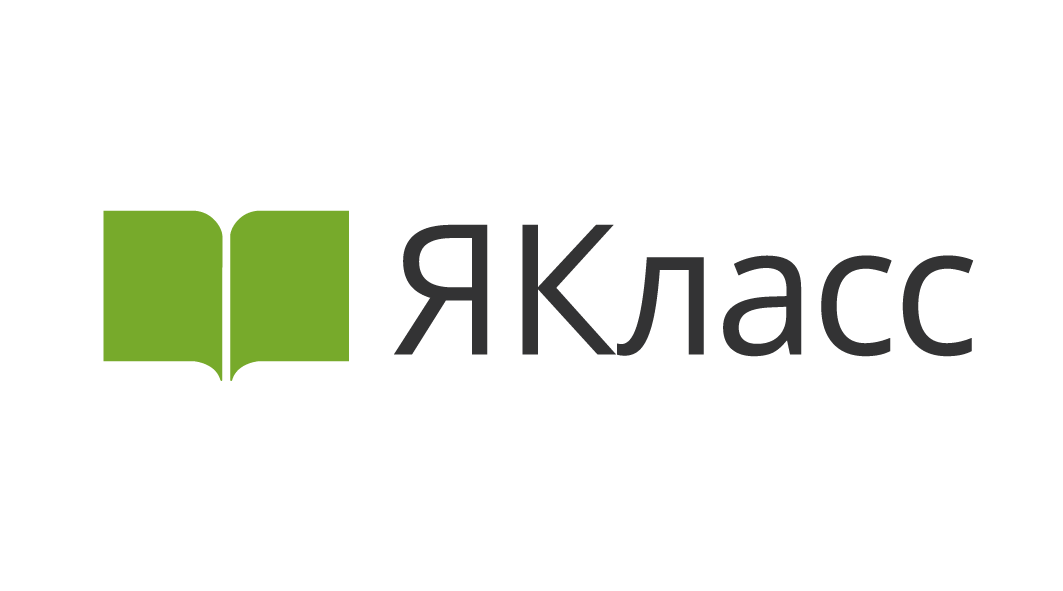 Цифровые 
измерения
04
05
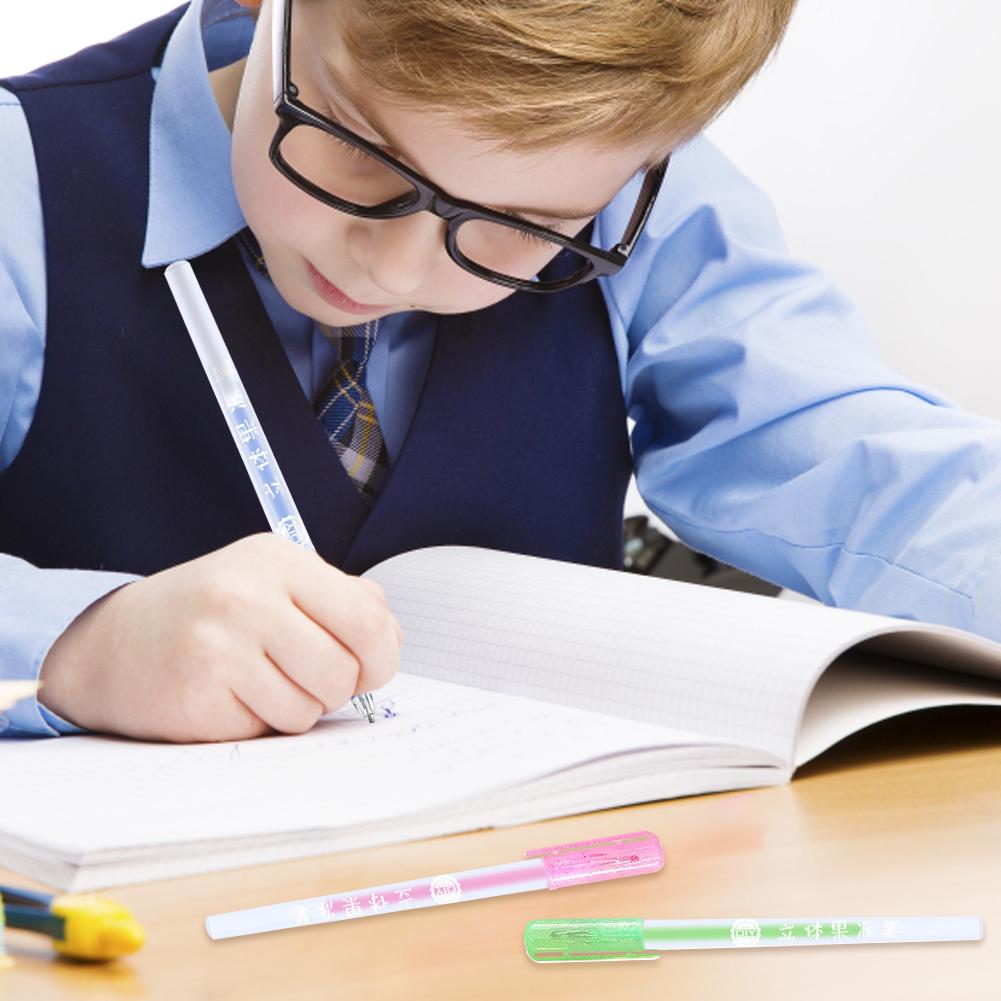 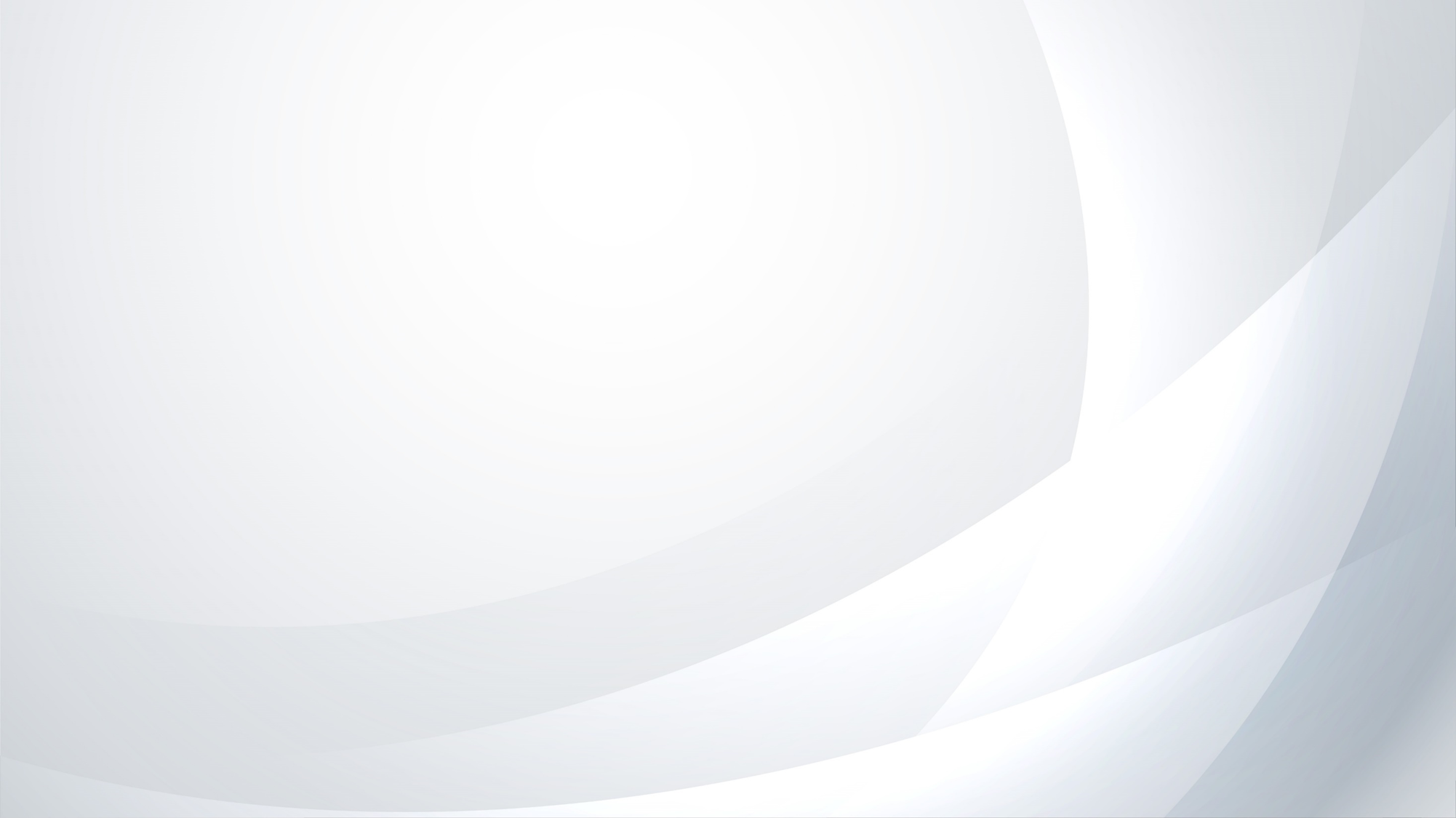 РИСКИ
ОСНОВАНИЯ ДЕЯТЕЛЬНОСТИ
«ВУЗ – не школа» - «Школа определяет заказ всем наукам»
«Практическая подготовка – это не педагогическая практика!
ЗНАНИЕВЫЙ\ ДЕЯТЕЛЬНОСТНЫЙ ПОДХОД
«Делай, что говоришь» или «Трудно менять ничего не меняя»
МЕЖВЕДОМСТВЕННАЯ РАЗОБЩЕННОСТЬ
«… К пуговицам претензии есть?»
ЗАДЕЛЫ, ПРЕДЛОЖЕНИЯ
КОНФЕРЕНЦИИ
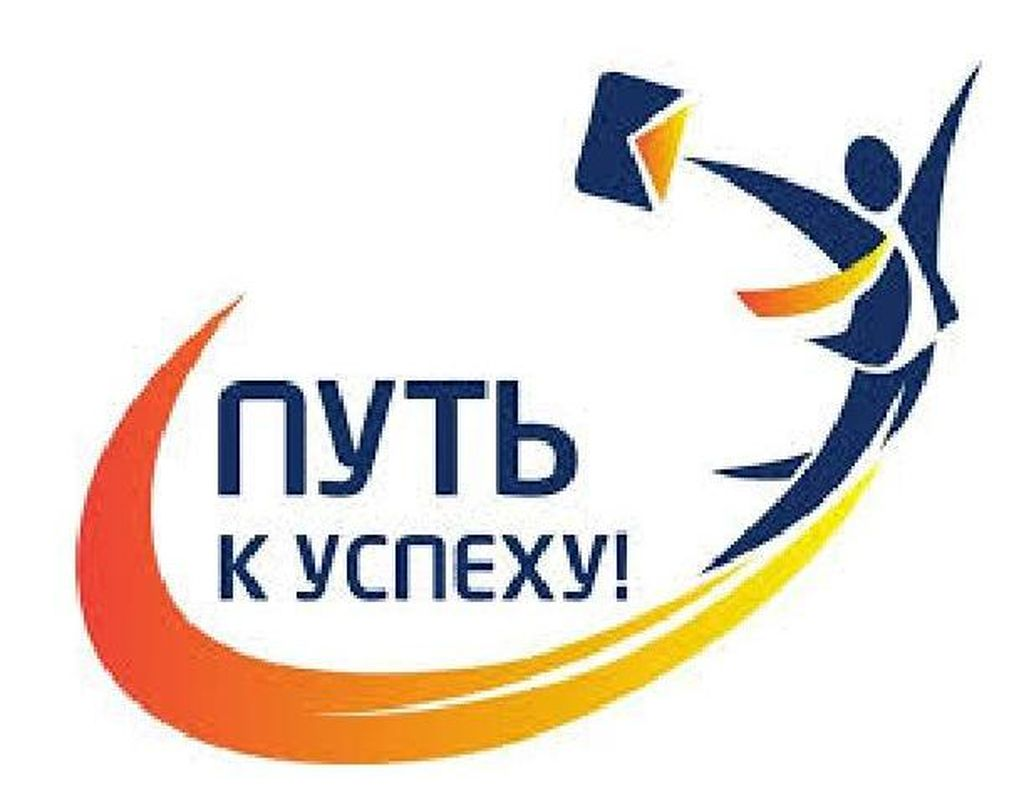 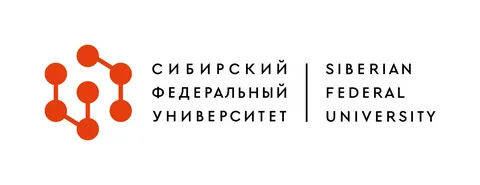 ГЛАВНОЕ –
«БЕСШОВНОЕ ВЗАИМОДЕЙСТВИЕ»
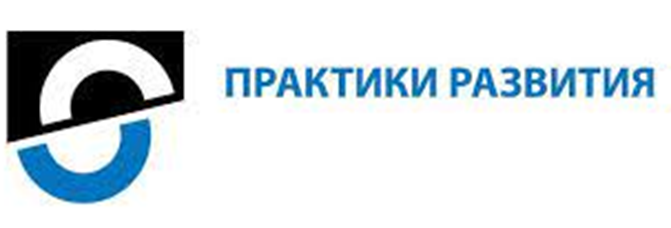 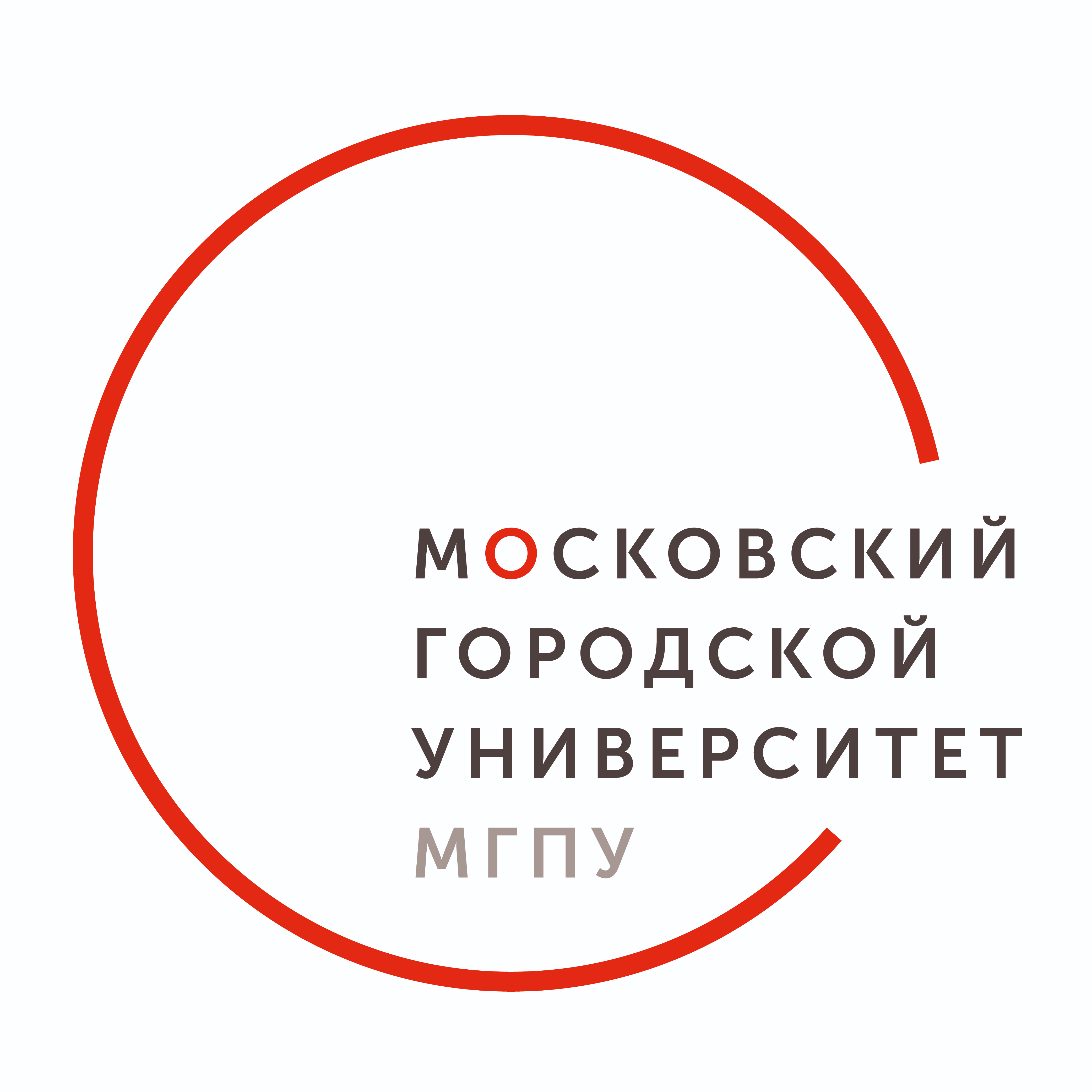 Тьюторское сопровождение, исследования студентов
для студентов и школьников, для преподавателей ВО, СПО
Взаимодействие с МГПУ – ФИП, проект «Путь к успеху»: задачный подход, тренер-технолог
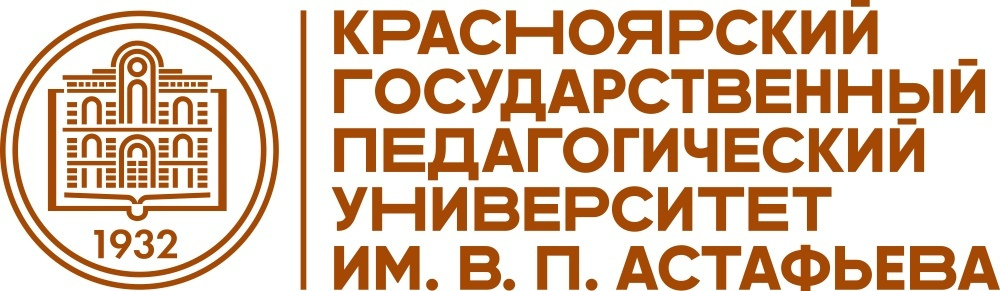 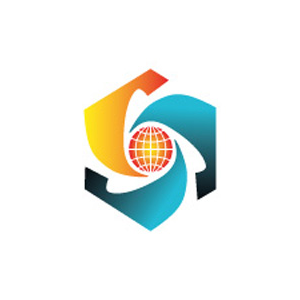 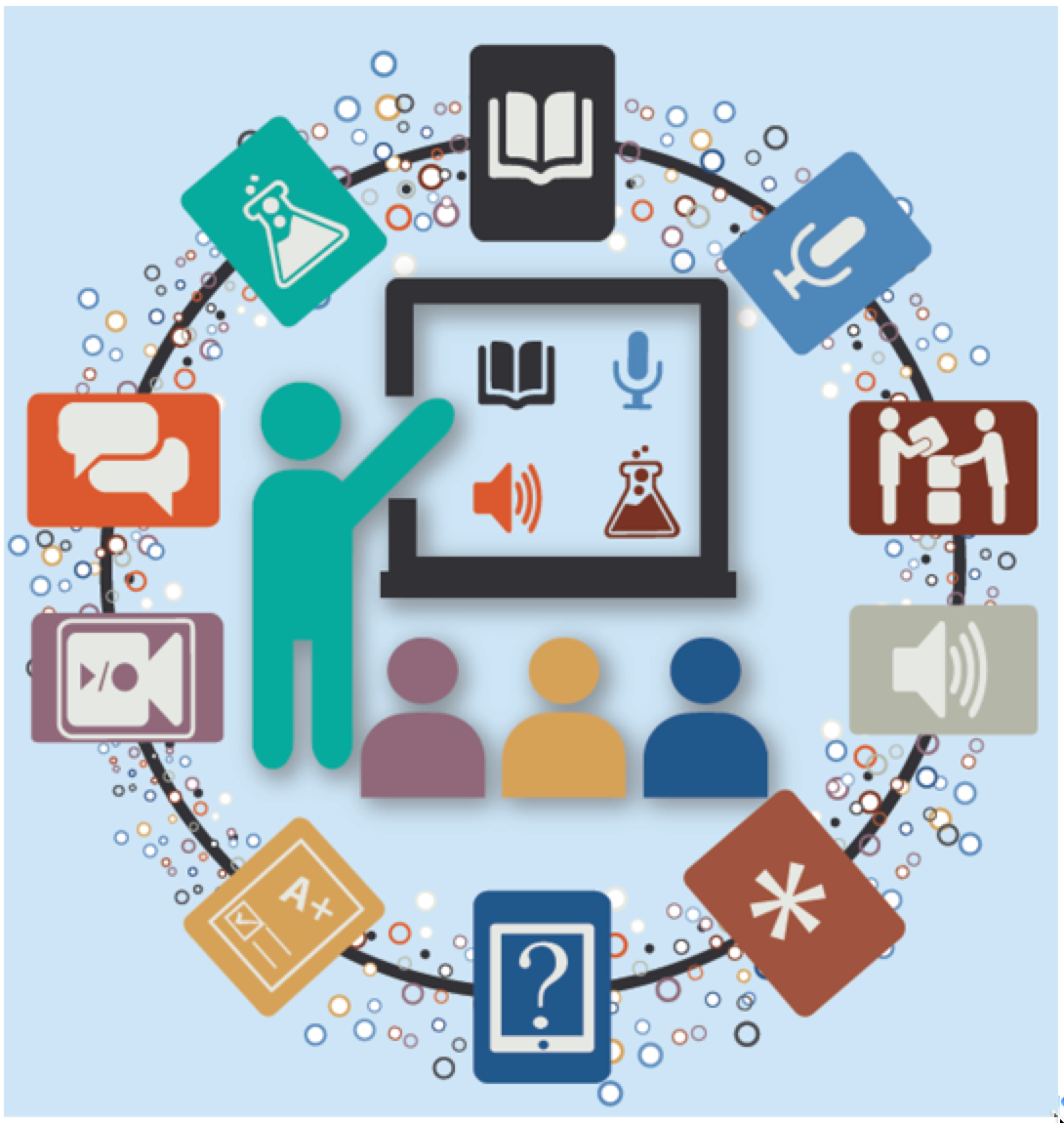 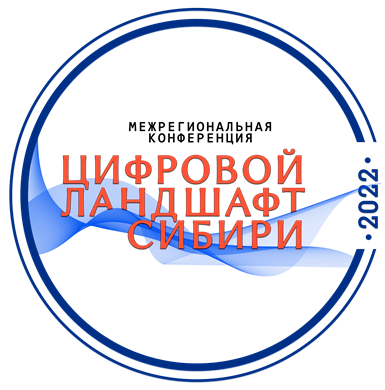 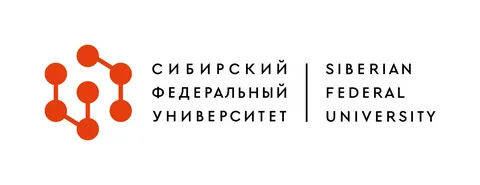 Современная 
дидактика
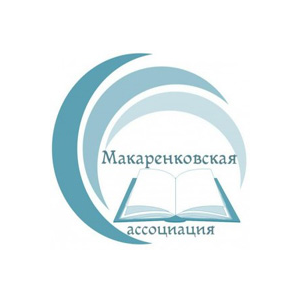 ЦНППМ КК ИПК - ПРОФСРЕДА
«Магистратура»
…. К идее построения сетевого института профессионального развития
Сетевые связи – фактор повышения эффективности системы профессионального развития
Основатели
П. Бурдье - теория социального пространства и образовательного поля
концепция признания / непризнания индивида со стороны общества, рассматривая в качестве главного мотива поведения человека «жажду достоинства», которая может быть удовлетворена только социально: социальные структуры наделяют человека именем, позицией и ставят ему задачи. Социальное признание — это фундаментальная экзистенциальная цель, к которой люди стремятся, чтобы придать своей жизни смысл. Признание есть одновременно источник бесконечных соревнований, которые делают общество подвижным.

 М. Грановеттер под сетью понимал «совокупность устойчивых контактов или сходных с ними социальных отношений между индивидами или группами» , при этом делая акцент на значимости для сетевого взаимодействия «слабых связей» - неформальных связей.
Особенности сетевого взаимодействия (на индивидуальном, групповом, организационном уровнях) определяются:
частотой и динамикой взаимодействия; 
правилами и способами воспроизводства связей; 
спецификой включенных в них социальных субъектов (макро/микроуровней); 
характером сетевого пространства, представленного совокупностью социальных отношений,
 социальными позициями, ролями 
 нормативными рамками; 
особенностями ресурсных потоков (типом, размером, интенсивностью и пр.).
Принципы и виды сетевых форм взаимодействия
инициативность и добровольность участия широкого круга социальных акторов (индивидов, общностей и групп, организаций); 
их потребность во взаимовыгодных обменах, выраженная в системе долгосрочных и краткосрочных целей; гибкость, вариативность и многослойность сетевых структур, ориентированных на достижение цели
автономности и независимости интересов
сети -  централизованные, с доминантным социальным субъектом, и деценрализованные. 
 имеют выраженные преимущества перед иерархическими структурами, заключающиеся в гибкости, подвижности, адаптивности к социальным реалиям
Ресурсы
Образовательные – сетевые программы
Научно-исследовательские – это обмены научно-исследовательской деятельностью и ее результатами, инновациями, технологиями и условиями для их создания и разработки. 
Информационные  -  обмены на уровне сетевых  библиотек, обмены методическими и информационными материалами.
 Событийные потоки – это обмены событиями, мероприятиями в  сети. 
Наиболее перспективным типом регионального сетевого взаимодействия является ориентация сетевых субъектов на использование распределенных (по территории, отраслевым кластерам, организациям, социальным общностям и пр.) ресурсов.
 Одним из значимых факторов «сетевизации» образовательной среды является развитие культуры сетевого взаимодействия, ее ценностей, стандартов поведения, формальных и неформальных норм и правил коммуникации сетевых партнеров.
Базовые институциональные элементы сетевизации
1.ОБРАЗОВАНИЕ. Базовая функция сетевизации – развитие социального и человеческого капитала образовательных общностей. Ядром сетевой формы организации образования являются индивидуальная стратегия обучения или  индивидуальная стратегия профессиональной деятельности педагога.  Индивидуальная стратегия – это институциональный феномен. 
 2. ИННОВАЦИИ И ТЕХНОЛОГИИ. Вторая функция сетевизации - решение конкретных проблем развития образования. Ядром этой сетевой формы организации выступает траектория реализации инновационного проекта.
3.СОЦИОКУЛЬТУРНОЕ ПРОЕКТИРОВАНИЕ. Третьей функцией сетевизации является социокультурное развитие территорий и отдельных социумов. Ядром сетевой формы организации выступает траектория реализации социального проекта
Примеры
Про ПрЭСТО (Проектирование. Экспертиза. Современные технологии образования (Имакаев,Пермь)
Проектно-сетевой институт инновационного образования – Нижний Новгород, задачи:
- разработать и обосновать открытую корпоративную модель проектно-сетевого института инновационного образования
- персонифицированную модель ПК – горизонтальные, самоорганизующиеся сети, индивидуальных траекторий профразвития
- экспонирование, диссеминацию инновационных продуктов
АСИ – электронный сетевой университет – программы КРОСС университетского обучения лучшее, ото всех
 – помогает внедрять новые технологии и формировать новые смыслы образовательного процесса
- состоит из учебных заведений, ОО, МС, которые осуществляют сотрудничество в сфере профессионального развития педагогов.
Сетевой открытый университет
- совместное проведение исследований
- организация профессиональной мобильности педагогов
Научно-методическое сопровождение
Кто претендует на ресурс ММС:
500+, ШНОР
«МетаШкола»
РМА
«Путь к успеху» (потенциально)
КСО
ЦНППМ
ИПК - ФГОС
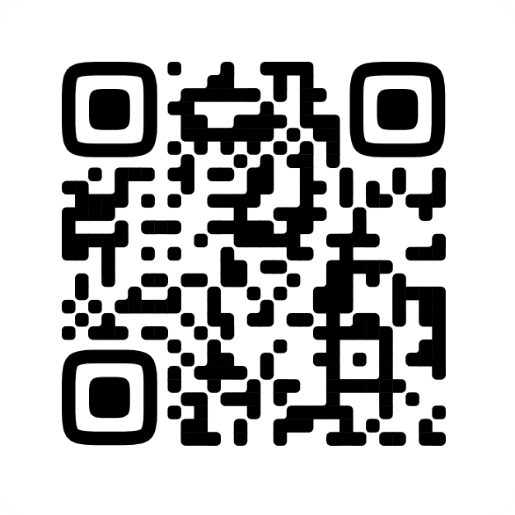 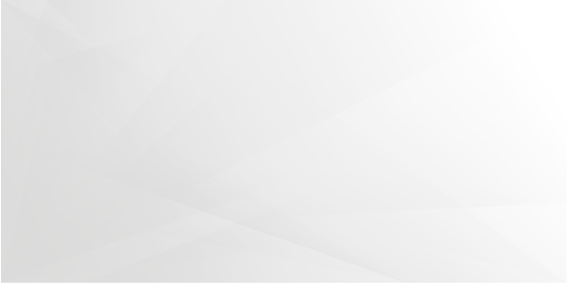 СПАСИБО ЗА ВНИМАНИЕ!
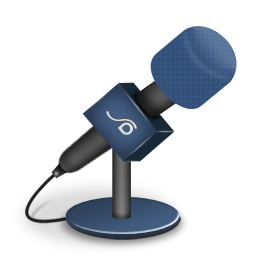 www.kipk.ru